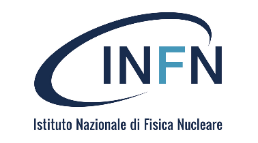 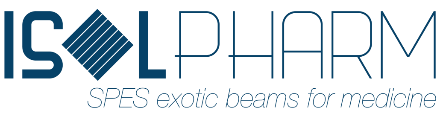 ISOLPHARM_Admiral: 
ISOL beams for medical applications





Meeting WP2- WP4 : 20/06/2024
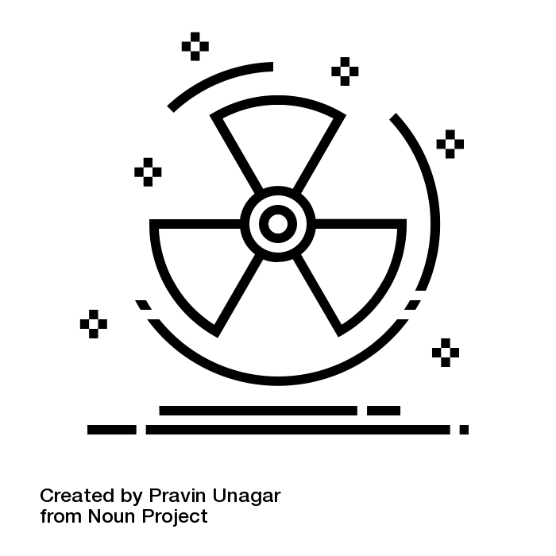 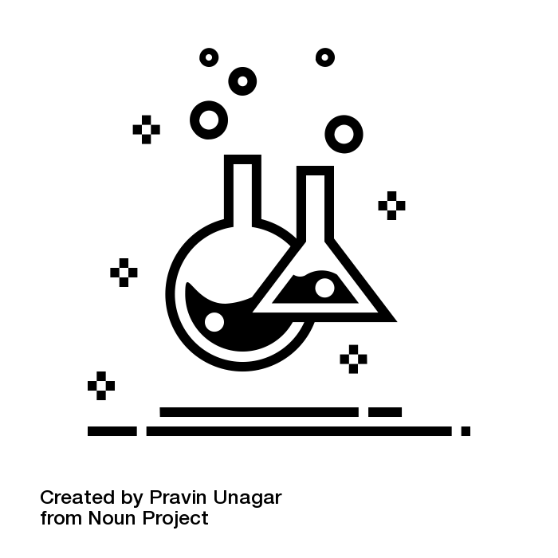 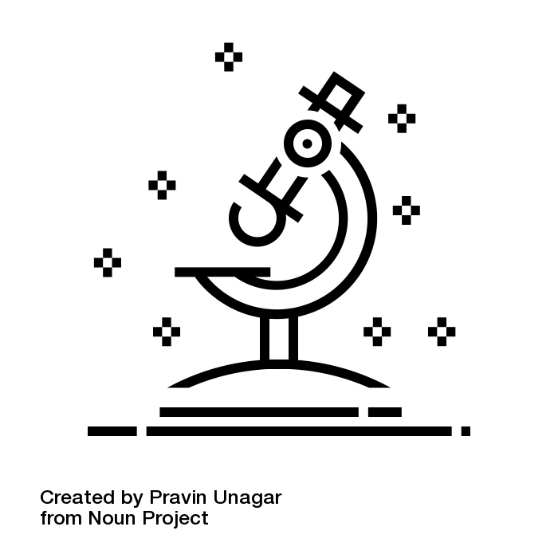 Alberto Andrighetto (INFN)  – Project Leader
The ISOLPHARM Project – 4 pillars
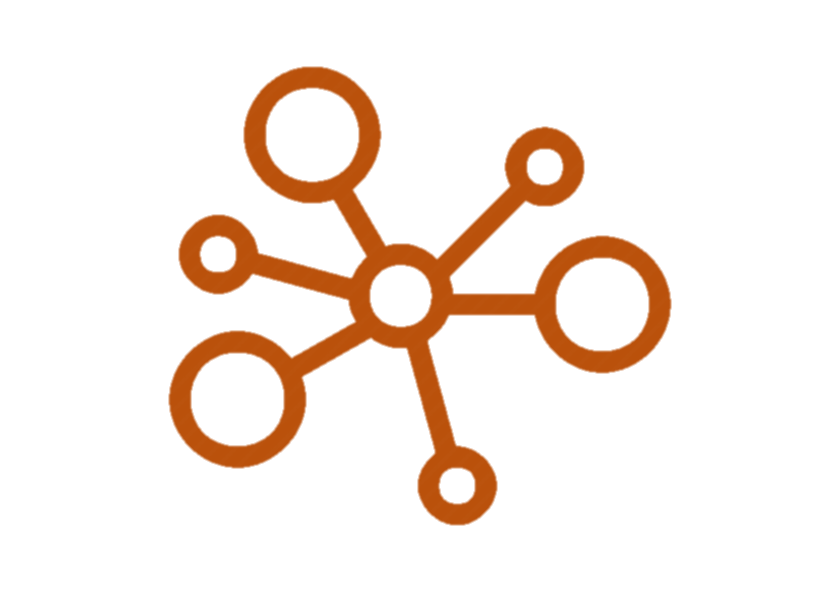 Also…Scientific and training hub
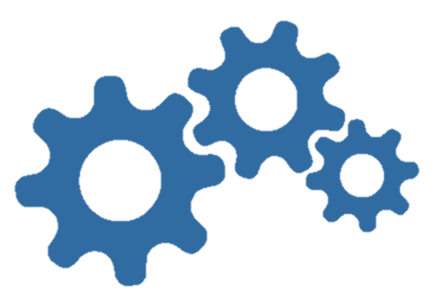 1. National Collaboration
Broad, focused on radio- 
pharmaceutical development:
synthesis,characterization 
and preclinical tests (vitro/vivo)
2. Innovative Method
Innovative production @SPES of several (medical) 
Carrier Free + High Purity  
radionuclides 
(111Ag,89Sr,136Cs..)
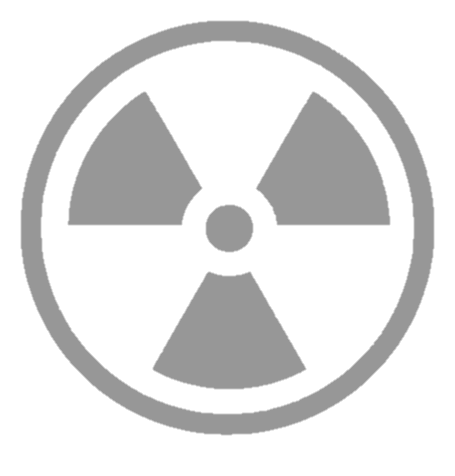 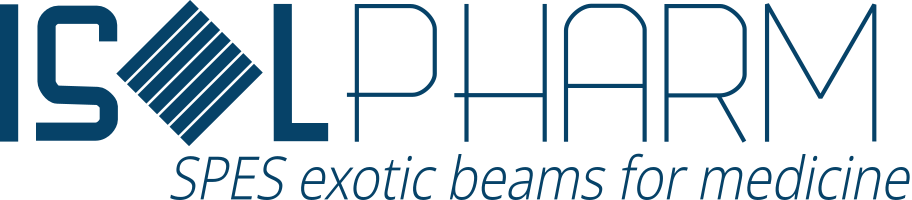 3. Facility at SPES
An irradiation station, 
using the SPES 
Low Energy Beams, is 
planned in the SPES building
.
4. Activities, INFN Experiments
Financed by CSN5 (physics application): ISOLPHARM_Ag + 
ISOLPHARM_EIRA + ADMIRAL
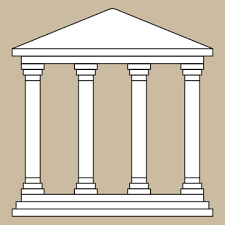 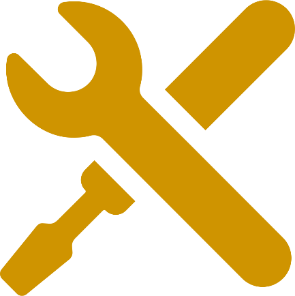 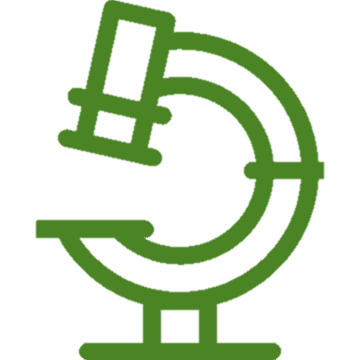 The ISOLPHARM collaboration
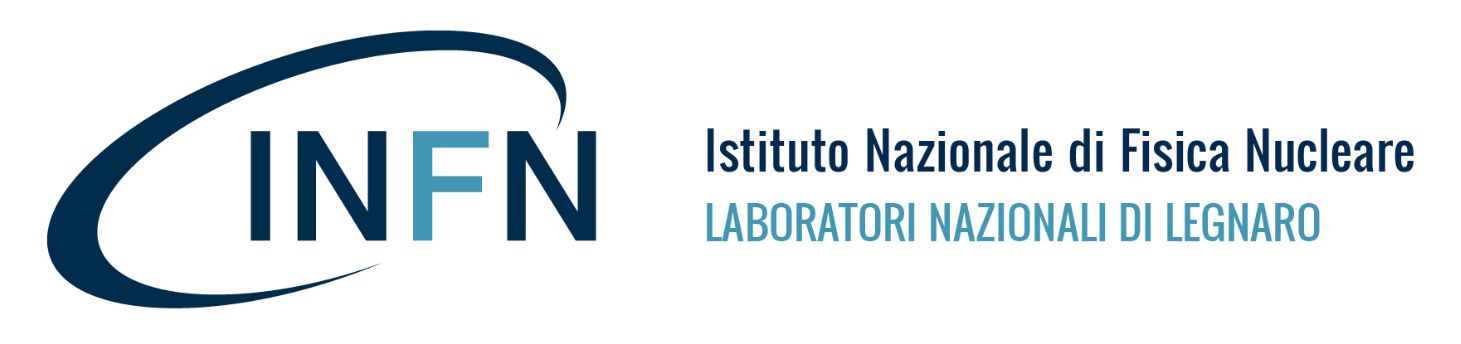 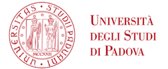 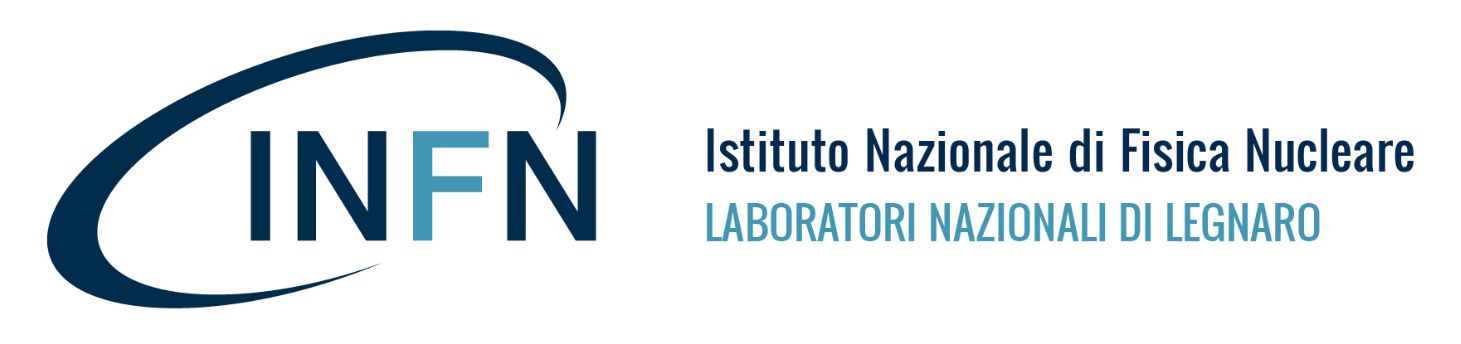 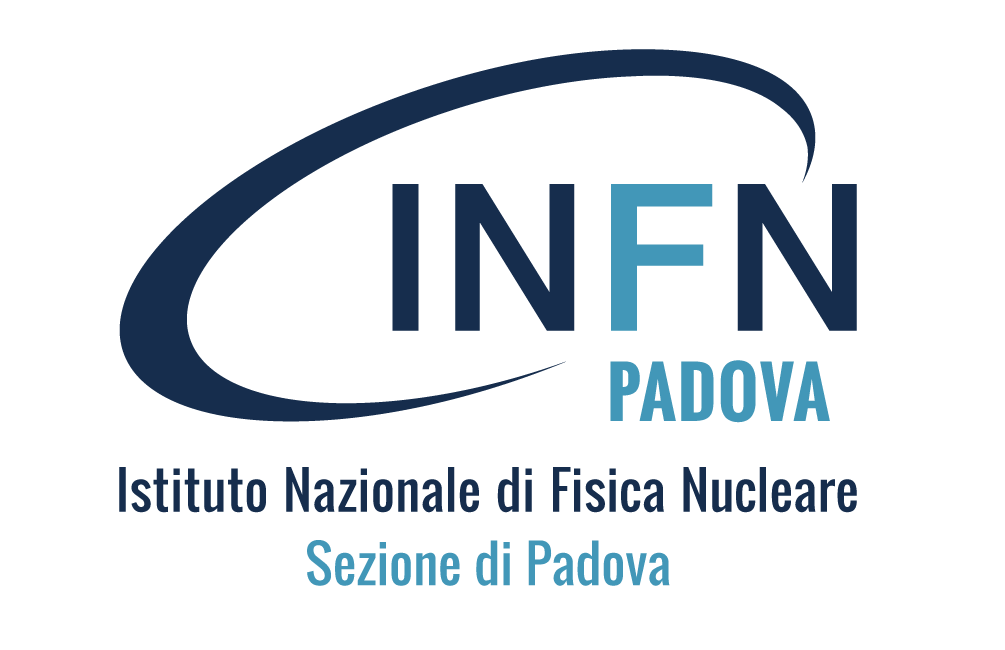 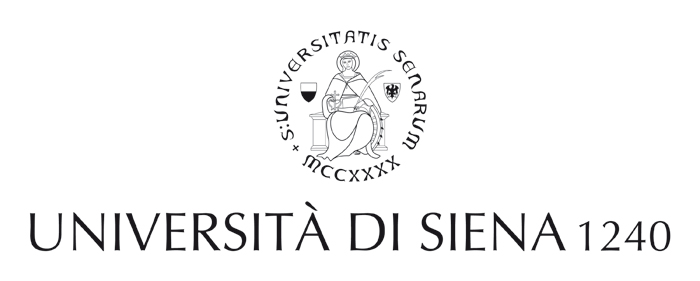 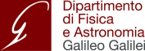 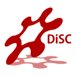 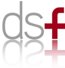 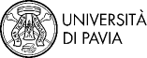 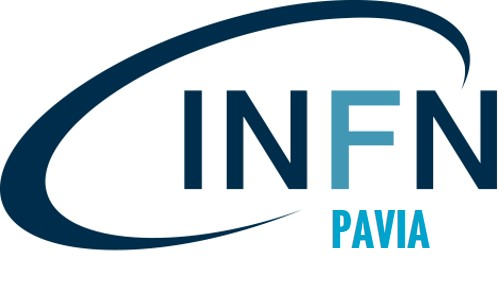 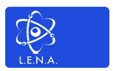 Development of a β-imaging
system based on solid-state detector
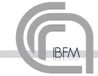 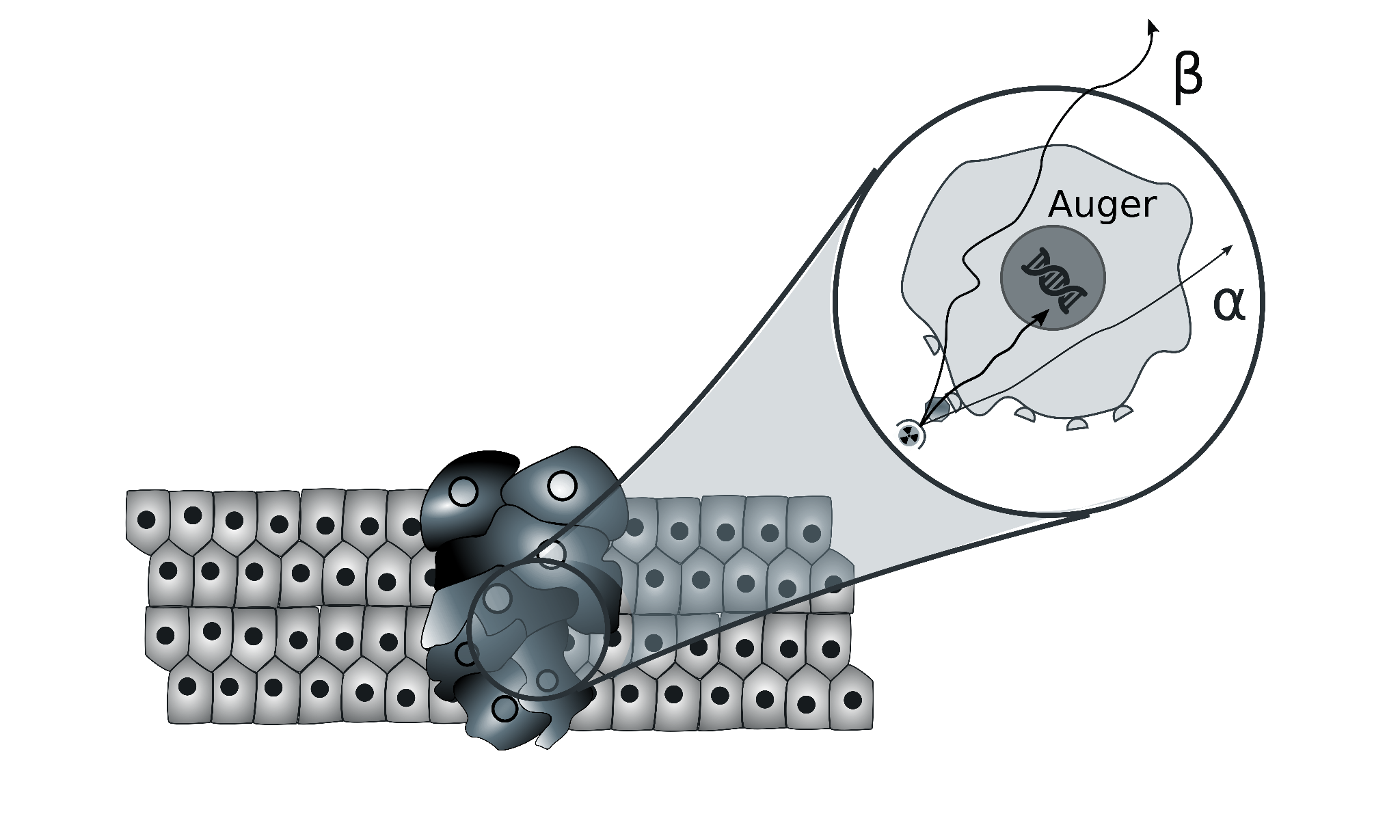 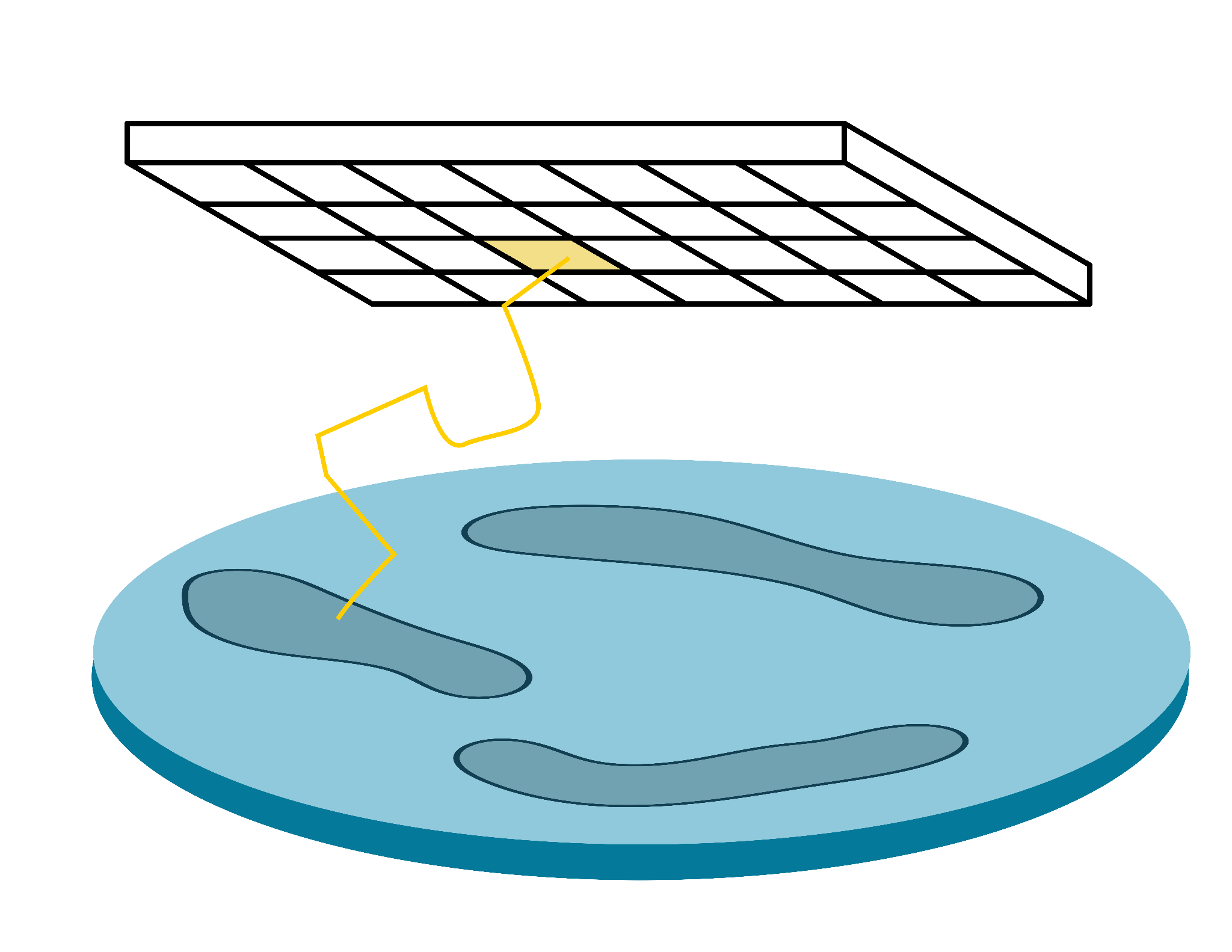 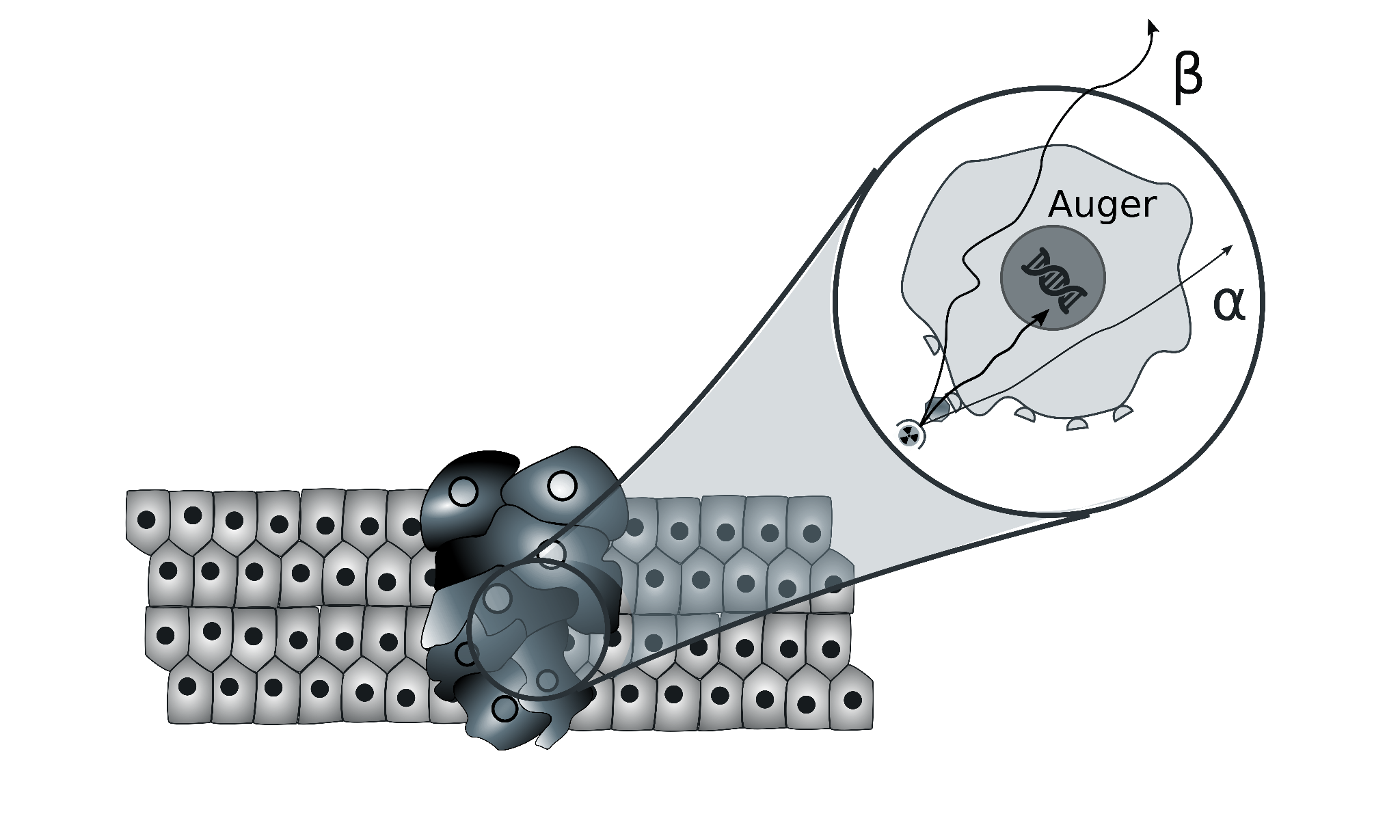 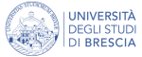 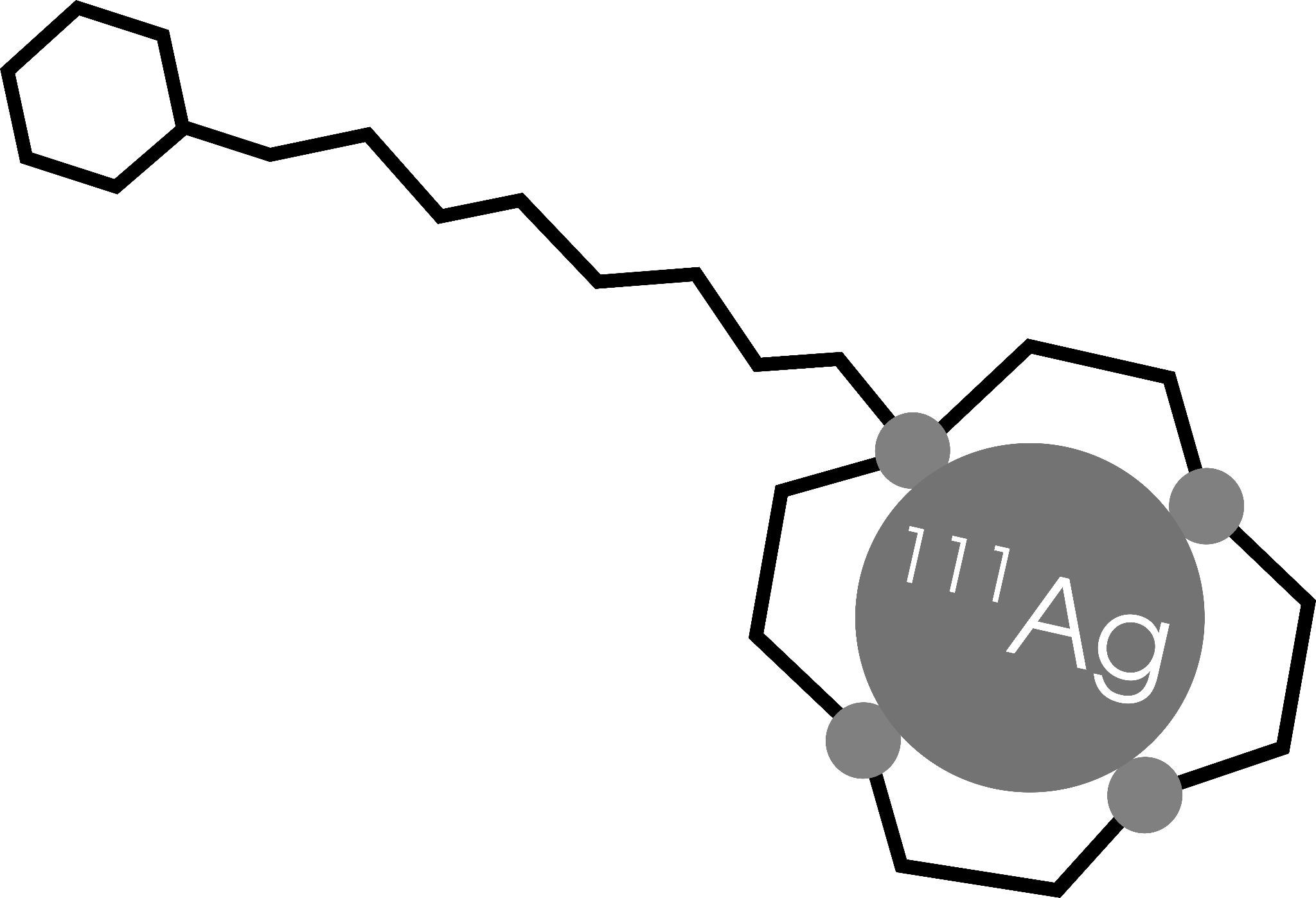 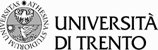 Radiopharmaceutical 
production
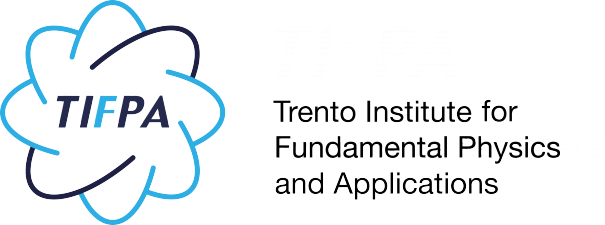 Radiobiological characterization
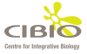 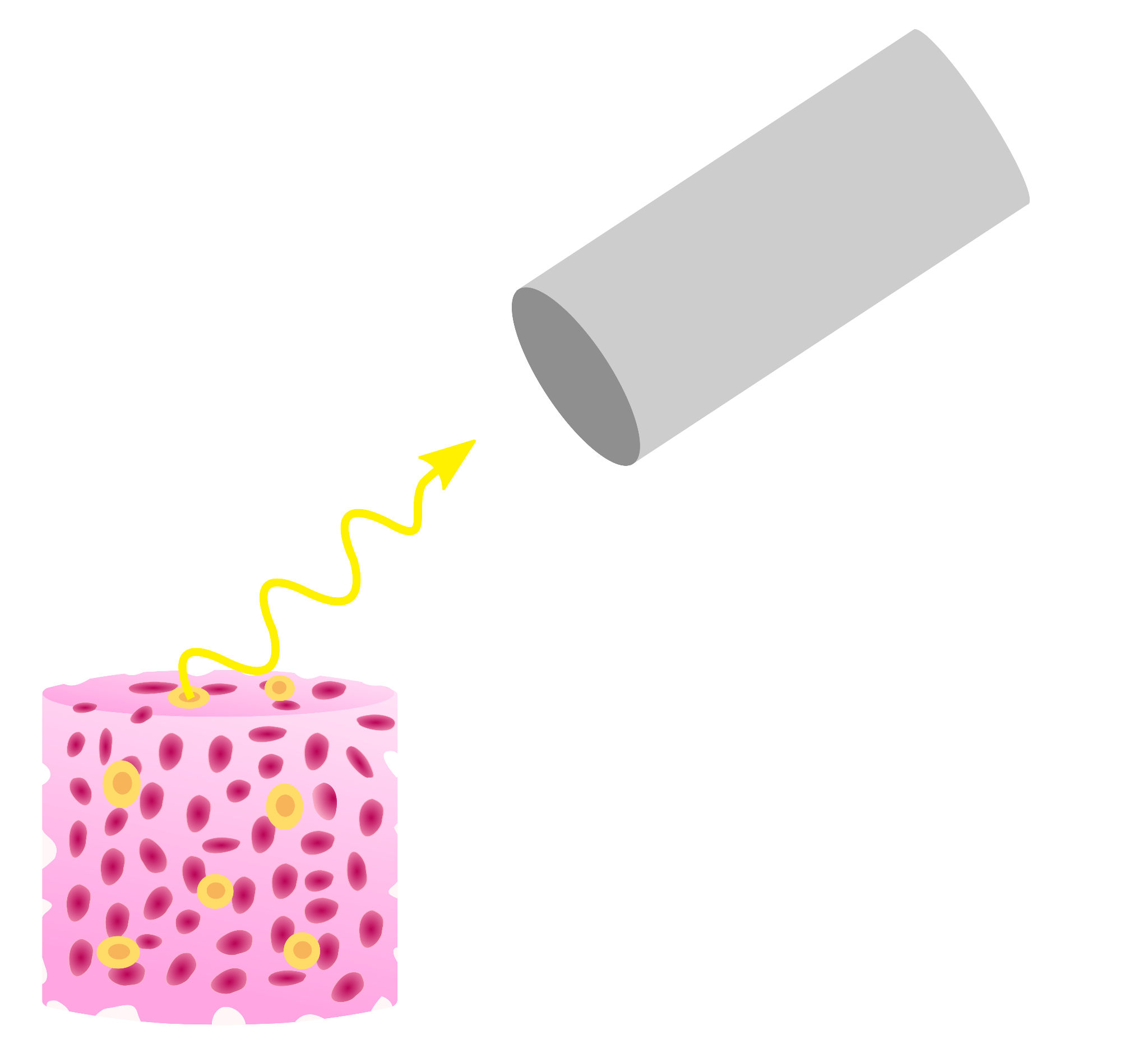 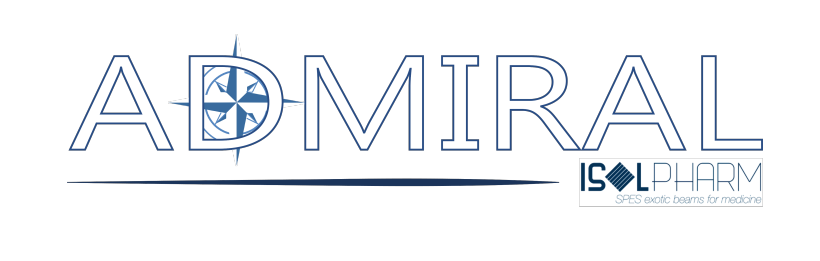 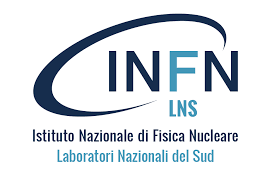 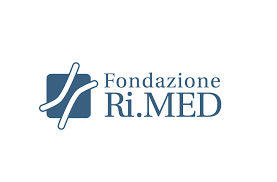 Development of a γ-imaging scintigraphic system
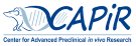 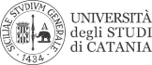 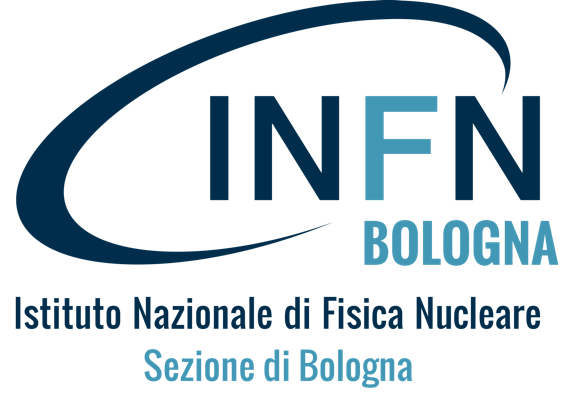 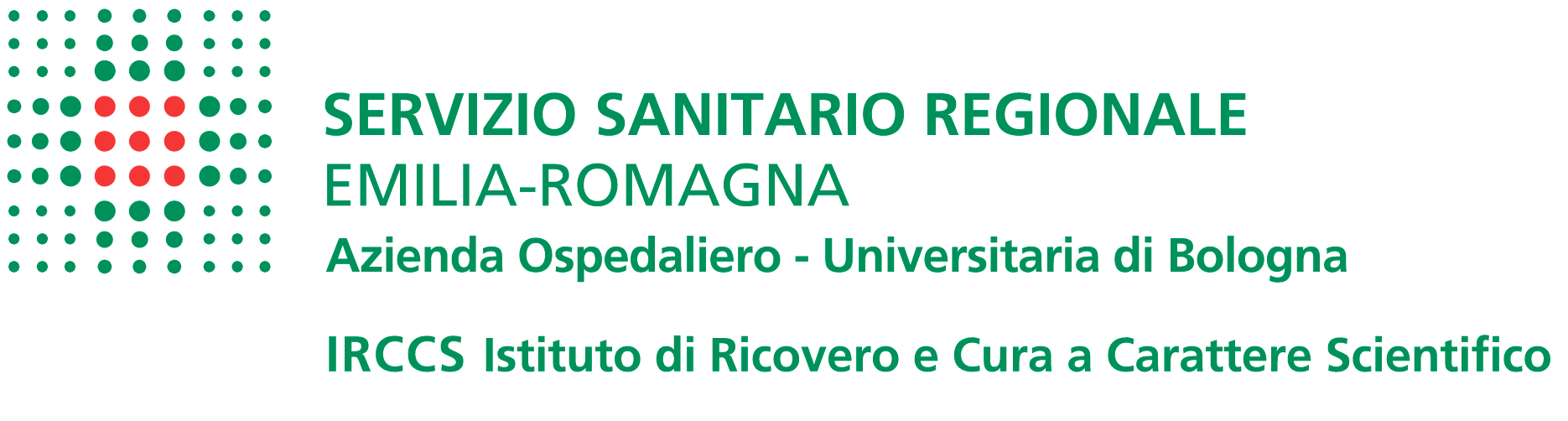 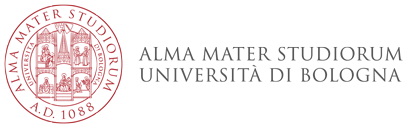 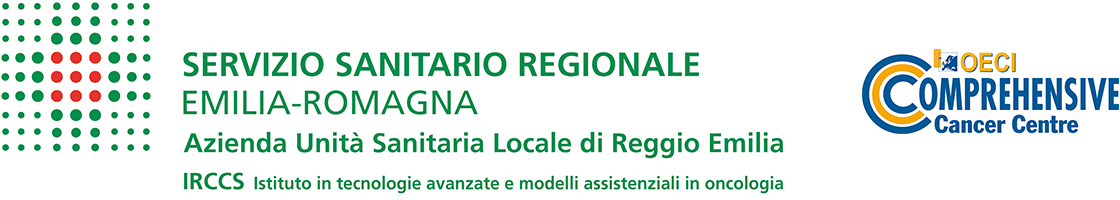 ISOLPHARM: Innovative Method
The ISOLPHARM method is capable of selecting and isolating a  
SINGLE RADIO-ISOTOPE
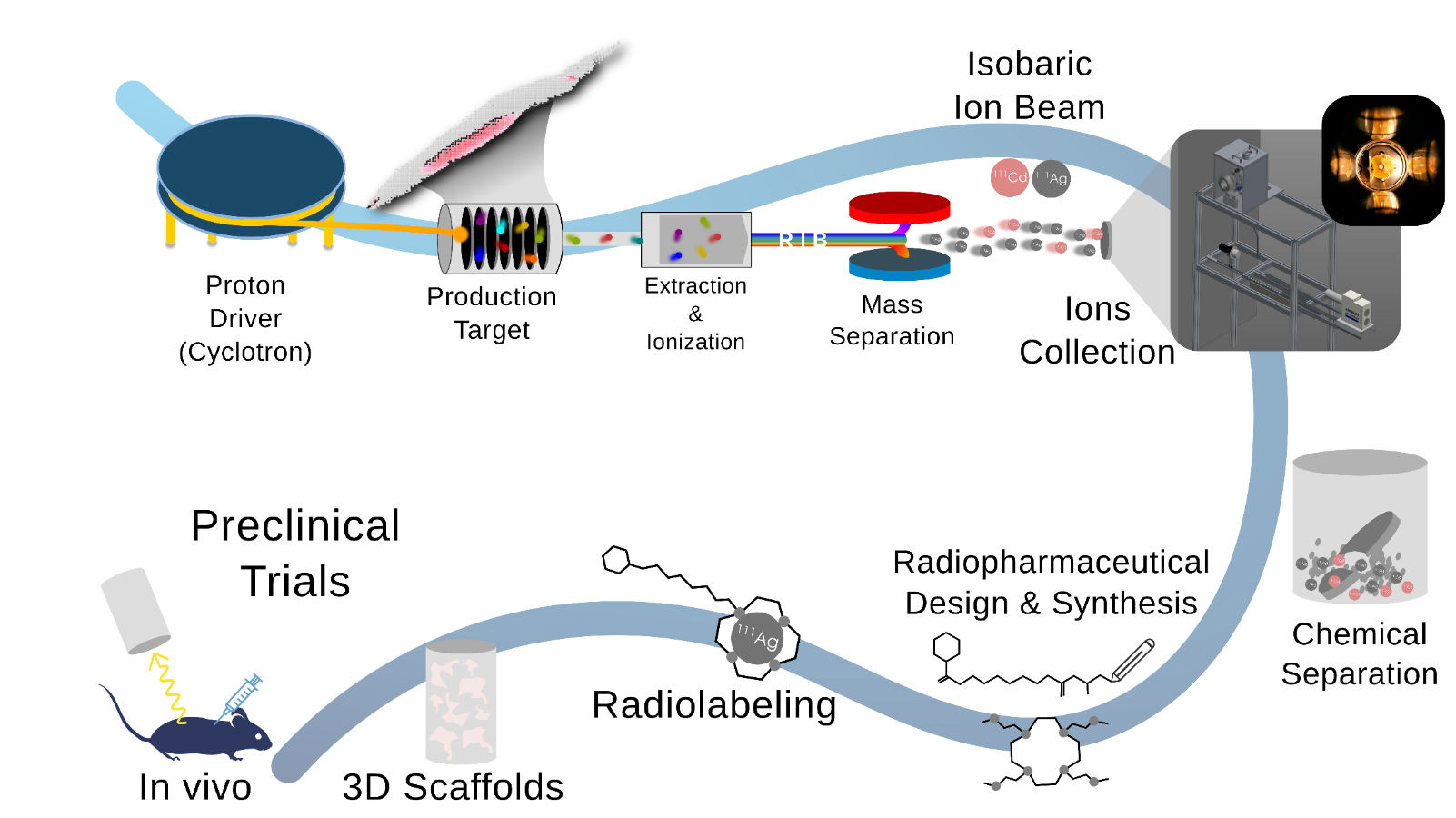 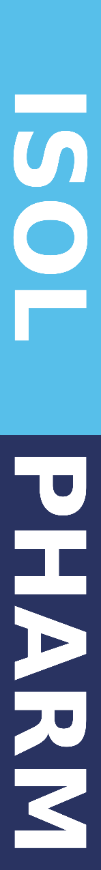 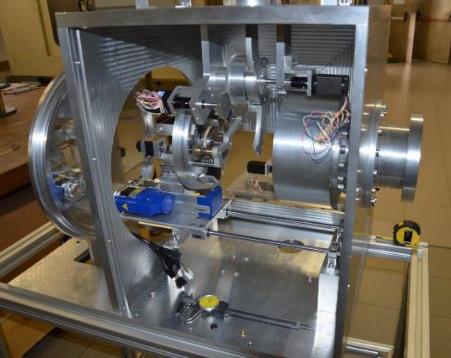 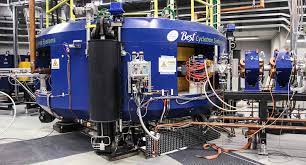 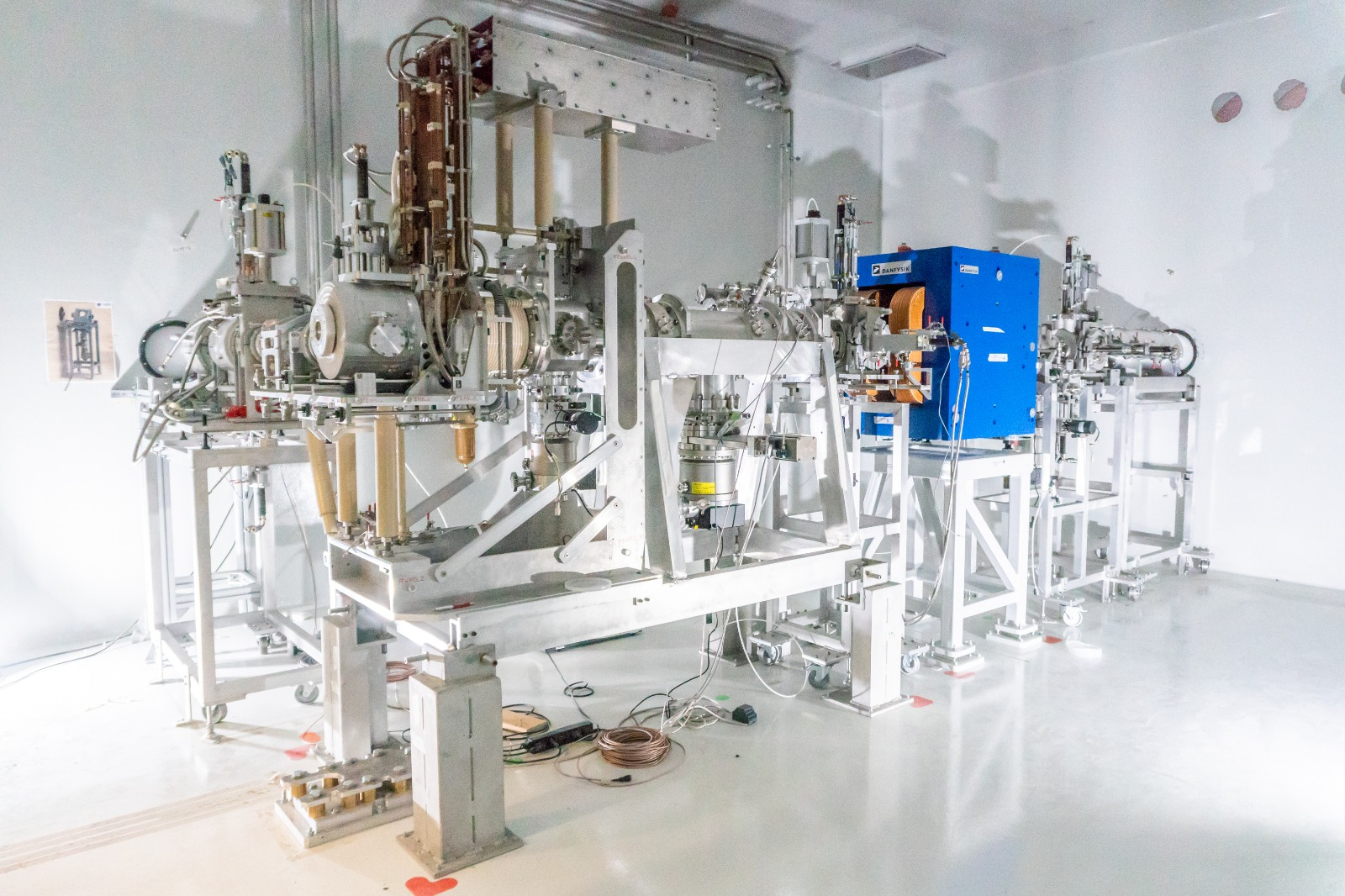 + high specific activity 
+ radionuclide purity
The ISOLPHARM Method is an INFN Patent
The ISOLPHARM beamline
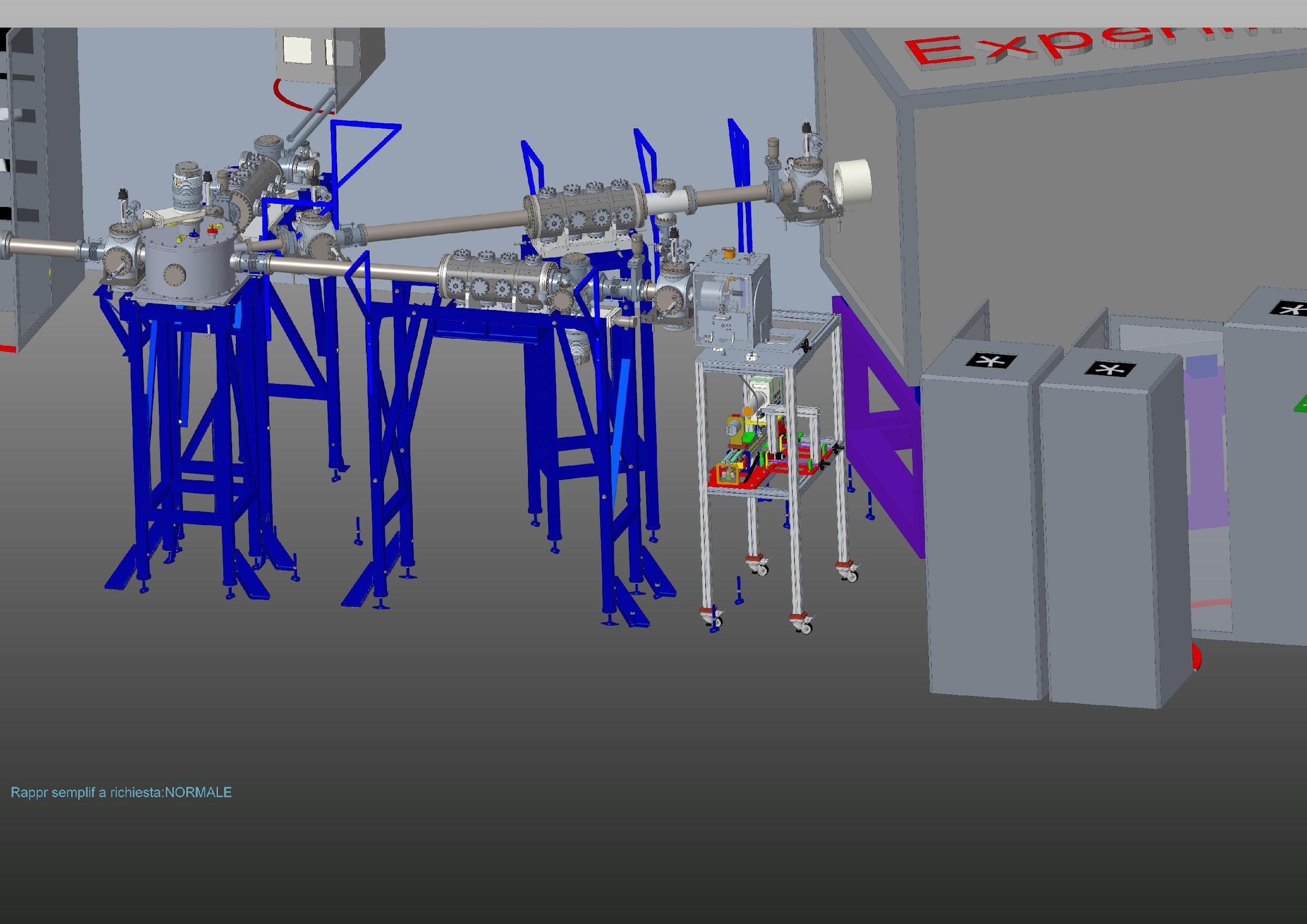 Detection and quality control station station
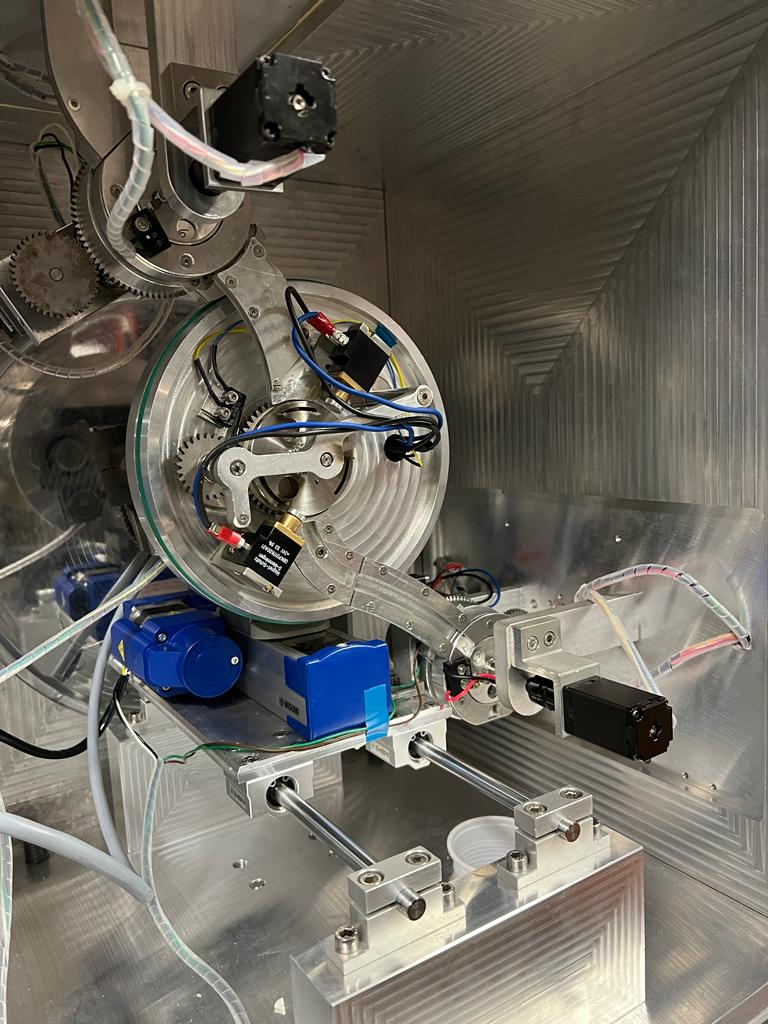 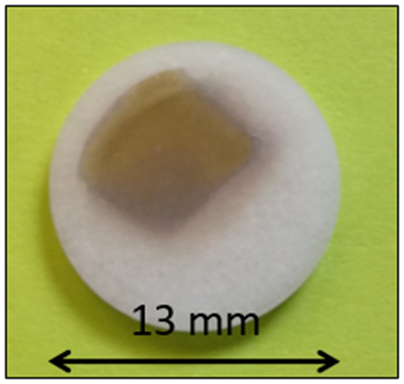 SPES low energy experimental area
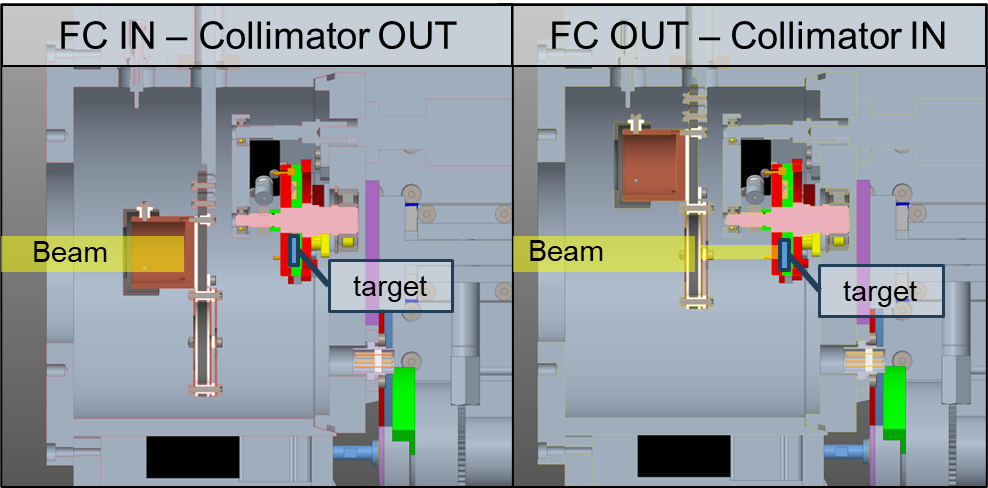 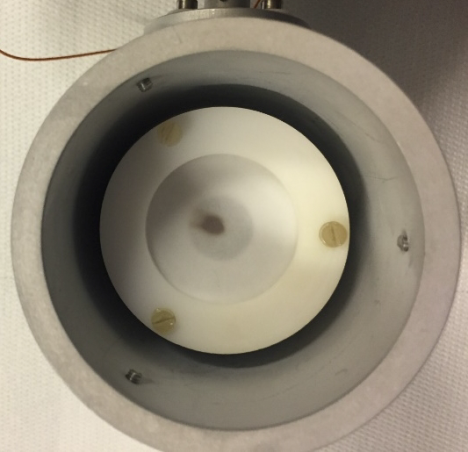 The ISOLPHARM beamline (June 2024)
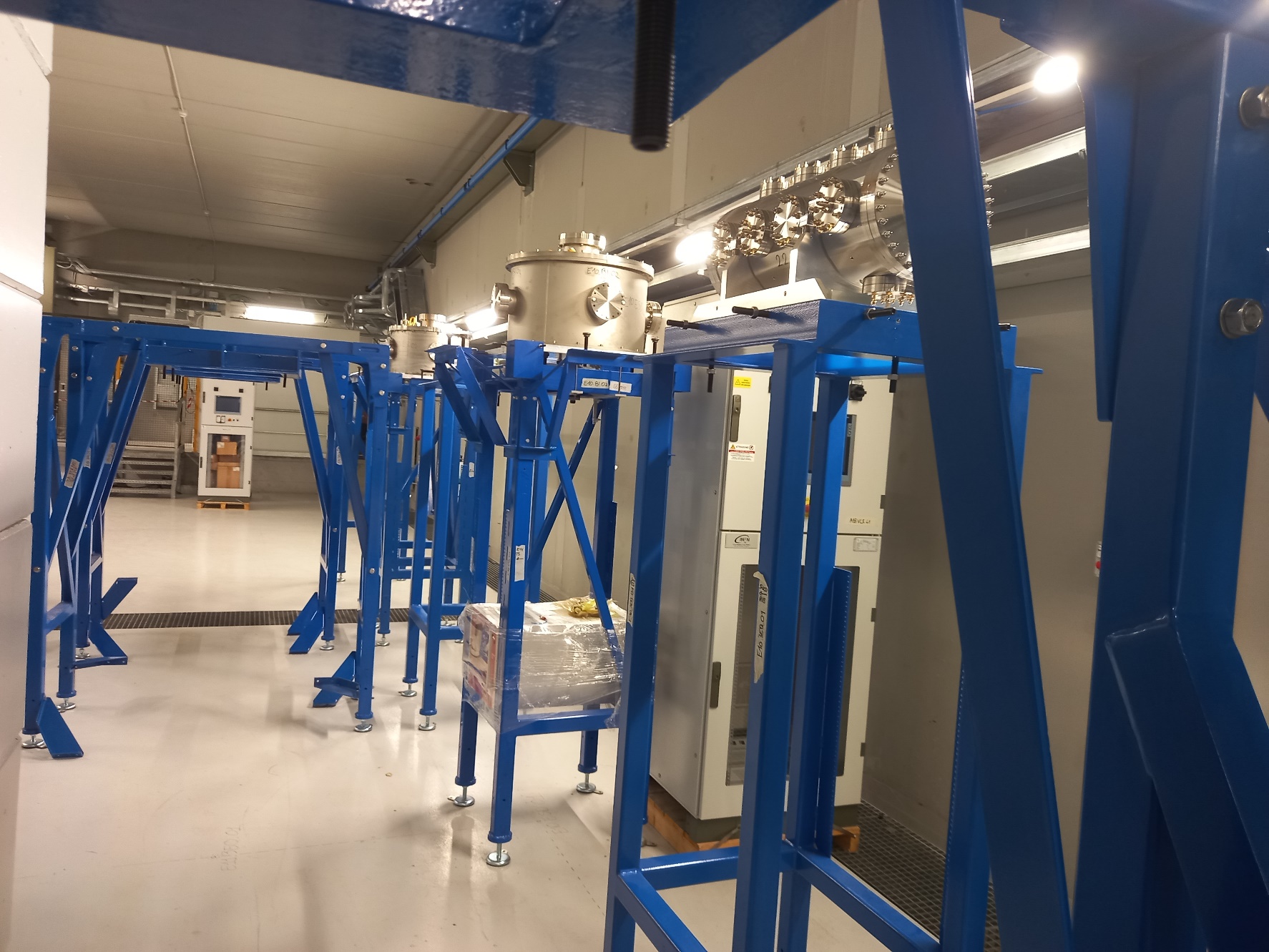 Isolpharm Beam Line
Radiopharmaceutical radiolabeled with 111Ag
111Ag properties

β- emitter (average energy 360 keV)
Good half-life (7.45 days)
Average tissue penetration (1.8 mm)
Medium energy γ rays -> SPECT candidate
→ No radiopharmaceuticals radiolabeled with 111Silver in the market.
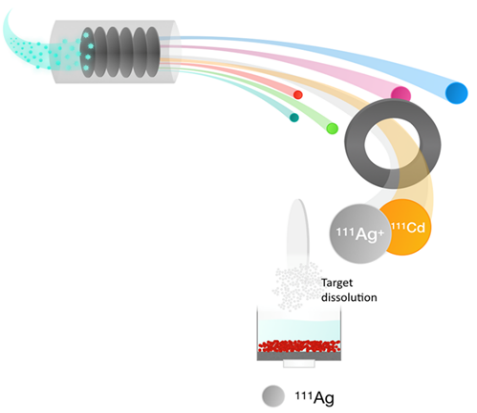 →  Silver-111 can be produced @ SPES with high purity & with high production rate
→  No Isobaric  111 contamination in the secondary target (also with LASER off)!
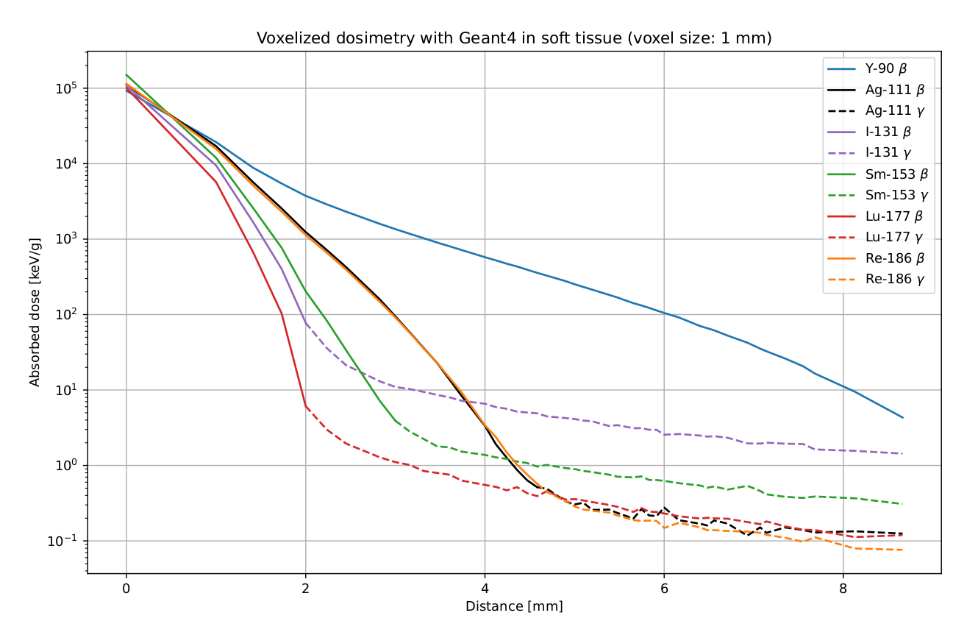 →  111Ag exhibits possible ‘theranostic’ properties 
similar to 177Lu which was recently approved by FDA.
→  111Ag has dosimetric behavior equal to 186Re, which was recently studied in Phase I / II trials
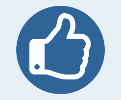 ISOLPHARM: a 10 years adventure
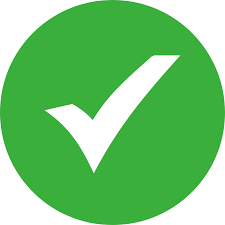 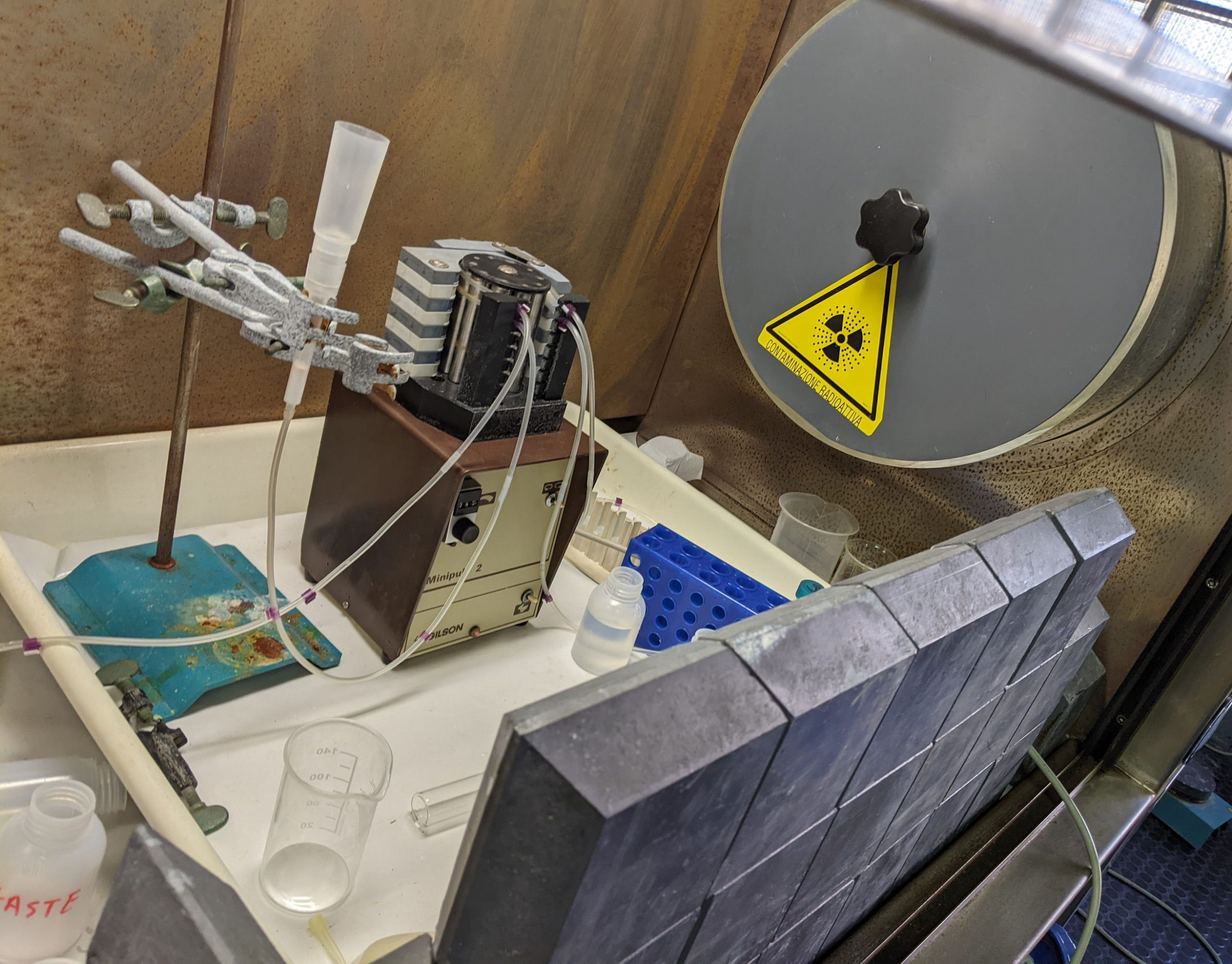 Interdisciplinary Study Group on production of medical radioisotopes at SPES
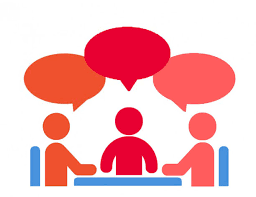 2014 - 2017
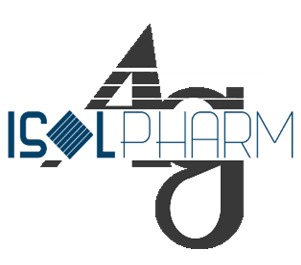 Simulations and feasibility evaluation
of Ag as radiopharmaceutical precursor
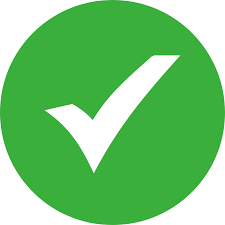 2018 - 2019
INFN experiments
First production of 111Ag in reactor and beginning of in-vitro and in-vivo testing
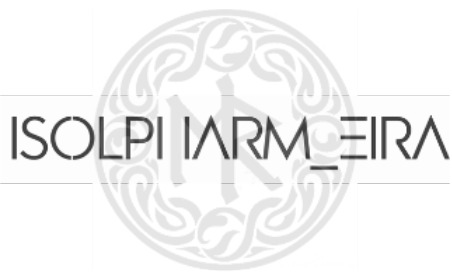 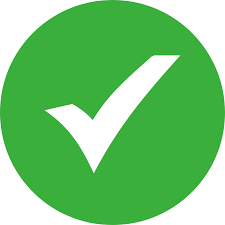 2020 - 2022
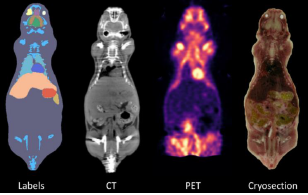 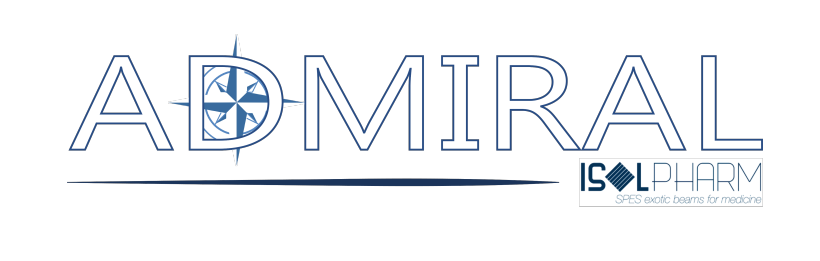 Providing new tools for preclinical trials on 3D scaffolds
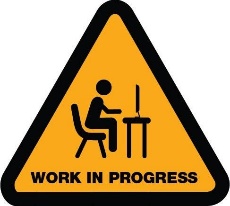 2023 - 2025
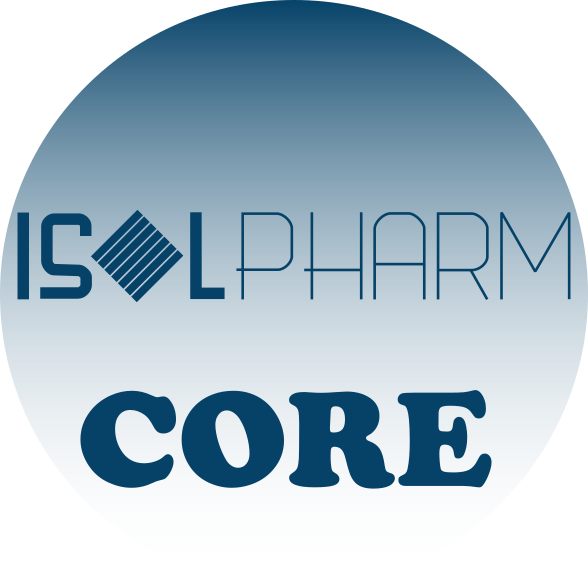 PRIN
Follows the technological aspect for the radionuclide production
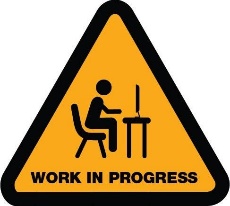 2024 - 2025
ISOLPHARM-ADMIRAL strategy
PHYSICS
CHEMISTRY
PHARMACOLOGY
RADIOBIOLOGY
INSTRUMENTATION
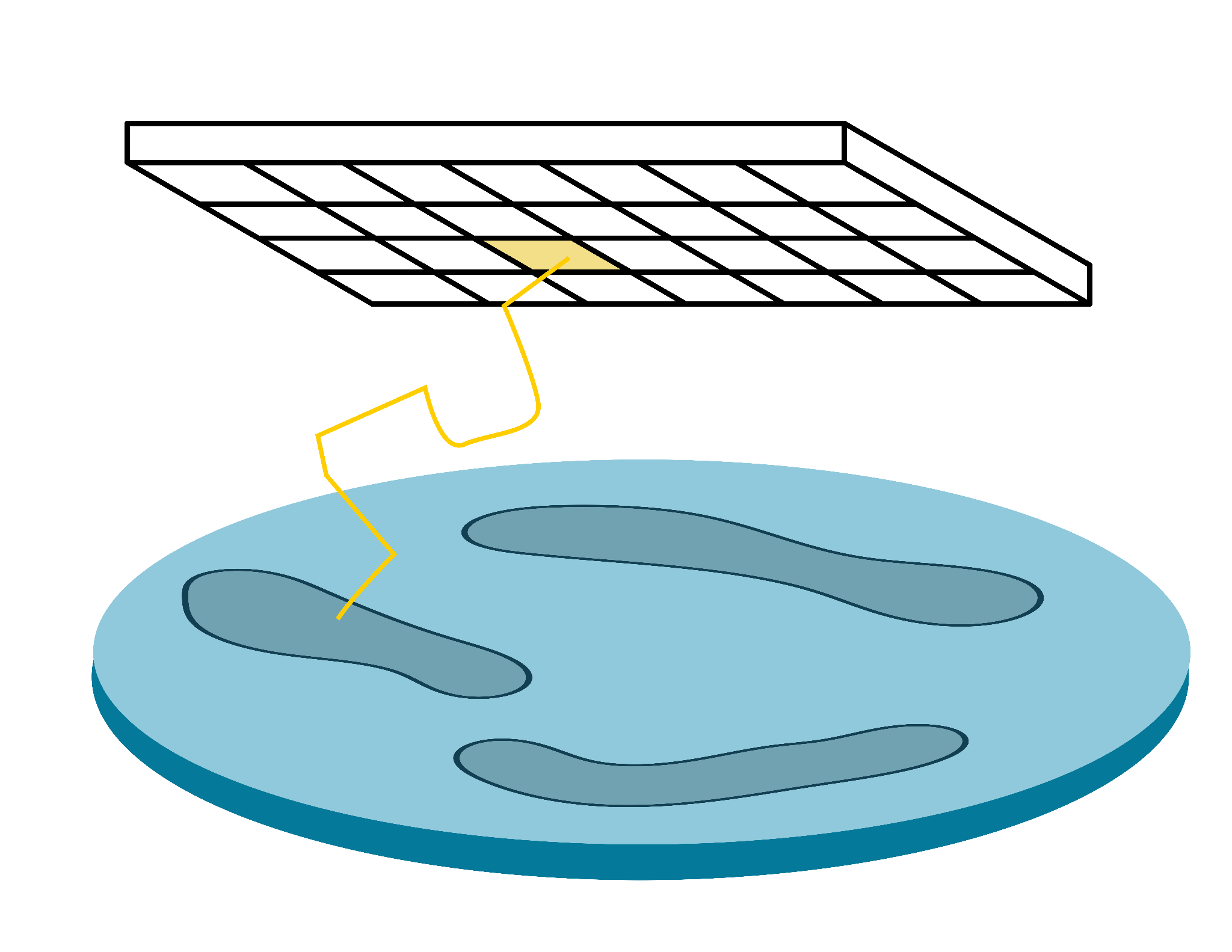 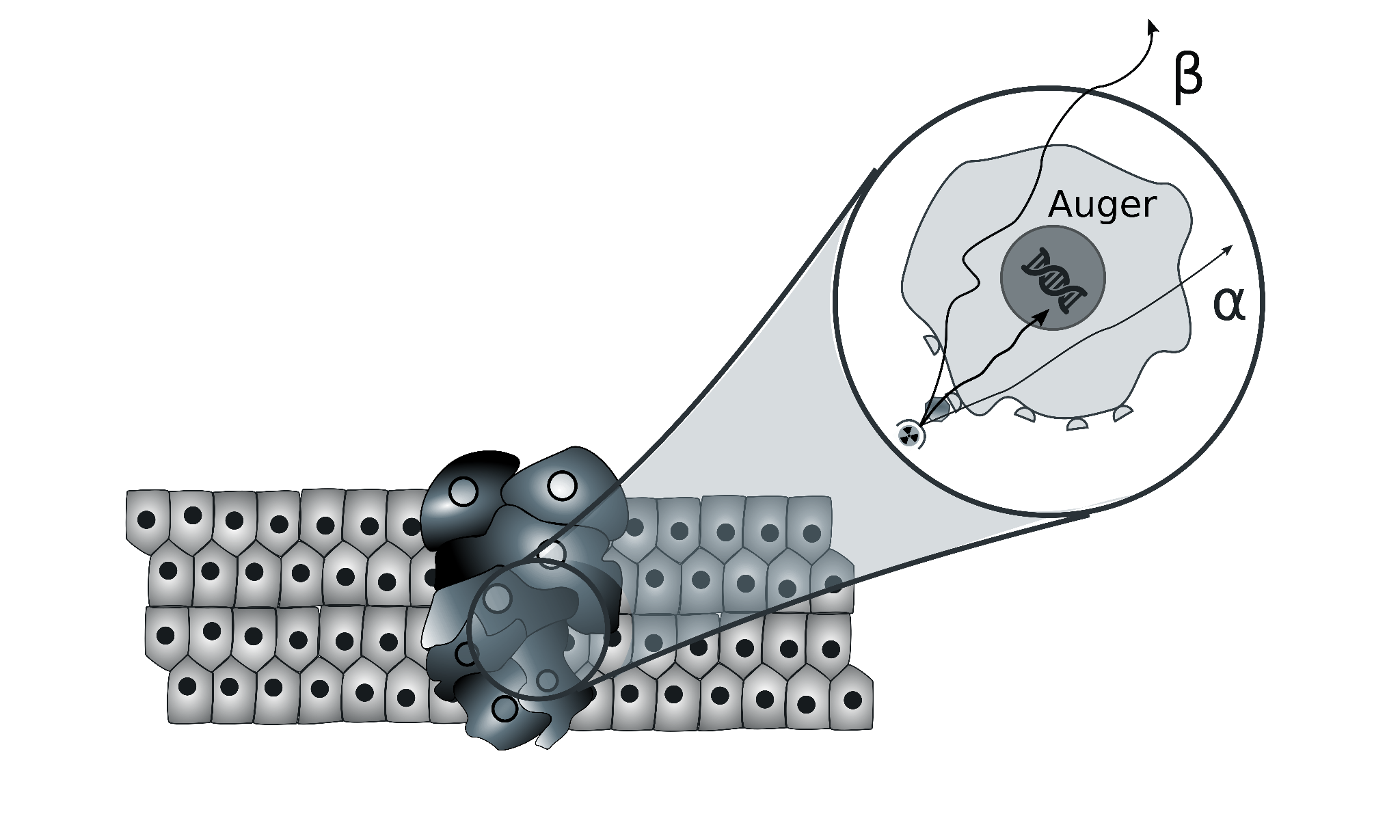 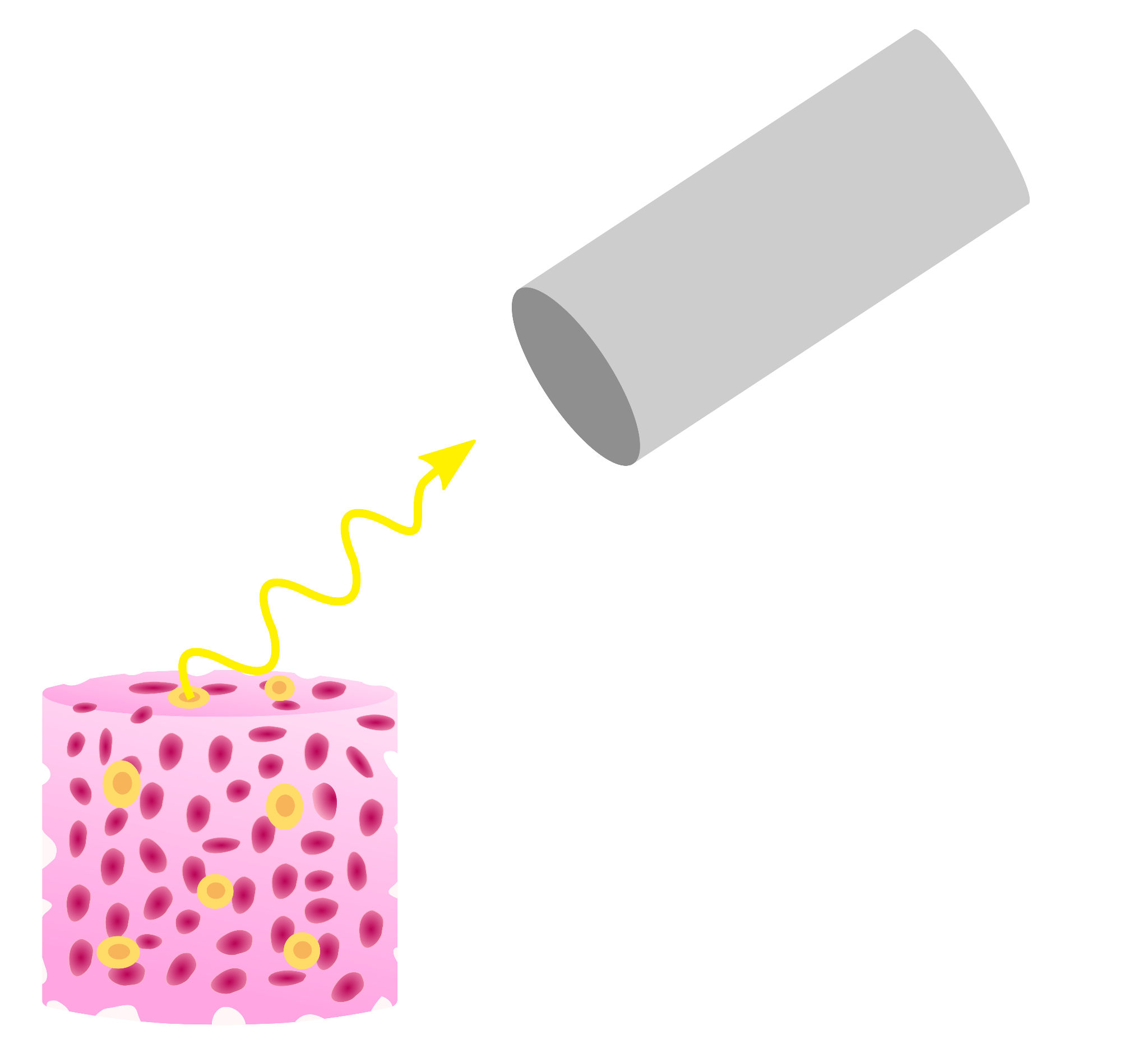 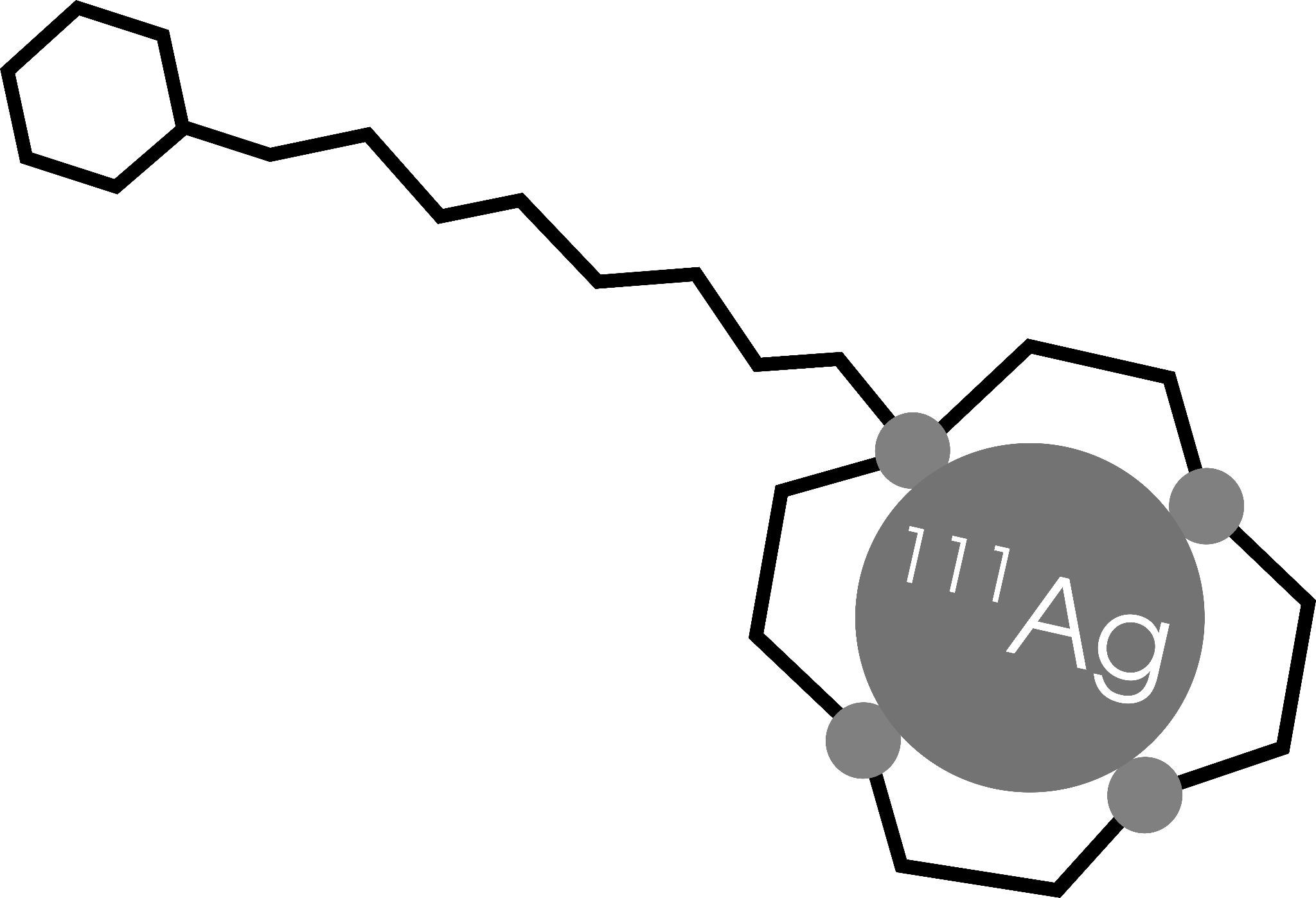 WP4: 
Targeted Radiobiology
WP2 : 
β-imaging
WP3 : 
γ-imaging
Monte Carlo simulations for detector design
Planar imaging detector construction for Ag-111 γ detection
Characterization and test of the planar system
Cell survival tests in 2D flasks

Cell survival tests in 3D scaffolds

Dose computation in cell cultures
Production of Ag-111 at the LENA facilities, purification and quality control
Radiochemistry of Ag-111
Pharmacology
Bioengineering of 3D scaffolds
Mechanics & electronics design 
Monte Carlo simulations for mechanics and detector design
Detector characterization and tests with fluorescence
WP1: 111Ag production & separation
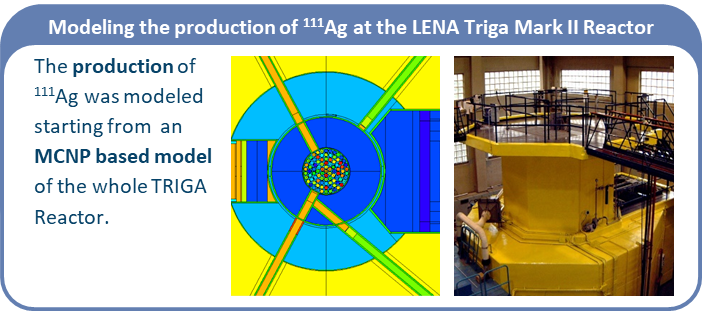 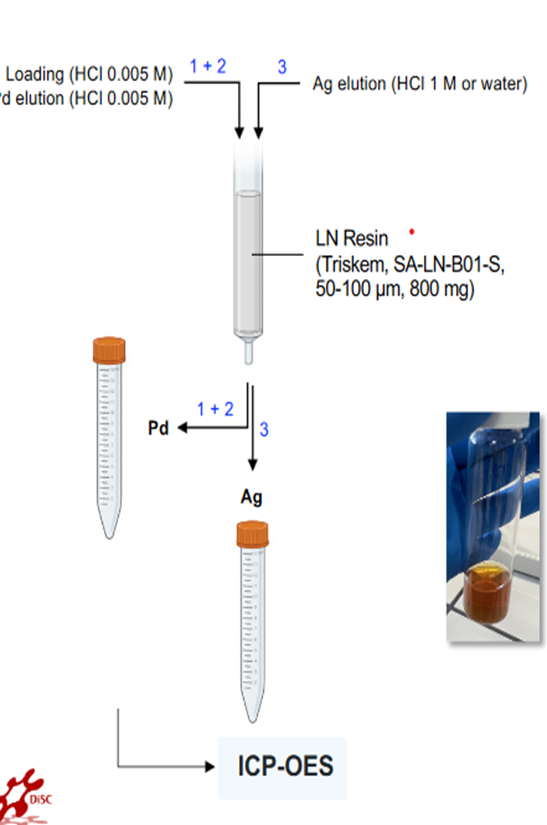 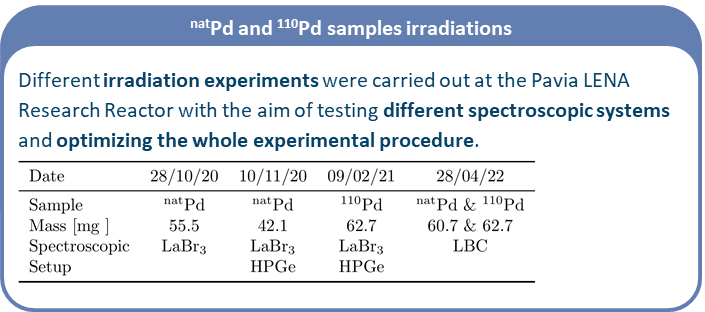 WP1 – experiments with 111Ag
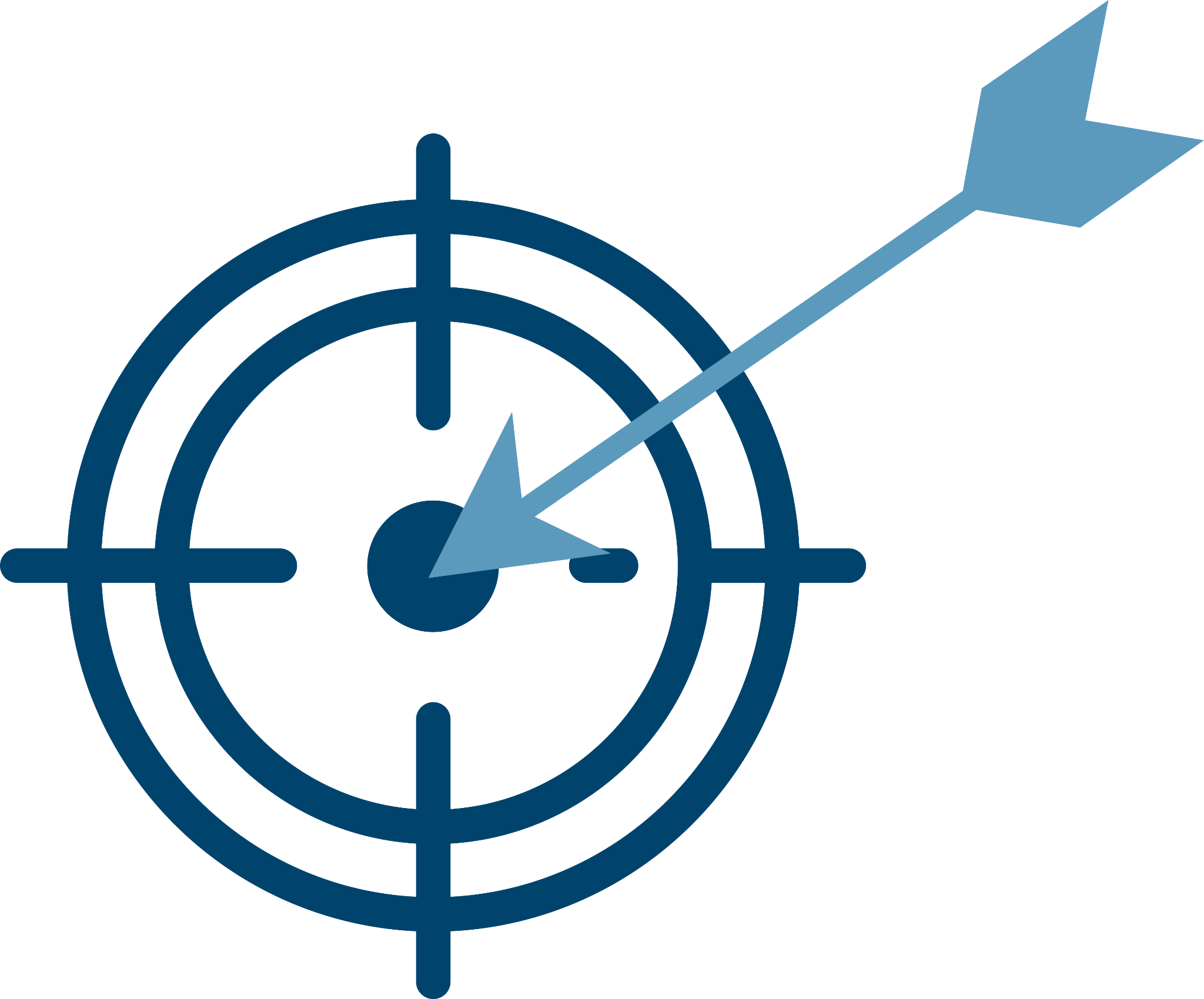 MS1.1 – Routine production of Ag-111 at the LENA facilities, purification and quality control
In March, 2024, Ag-111 was produced and used for 3 experimental applications, conducted simultaneously: 

In vivo test @ Capir (WP1)



Beta detector resolution test @ L.E.N.A. (WP2)



In vitro test @ UniPv (WP4)
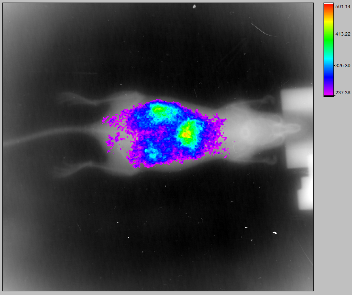 50 MBq
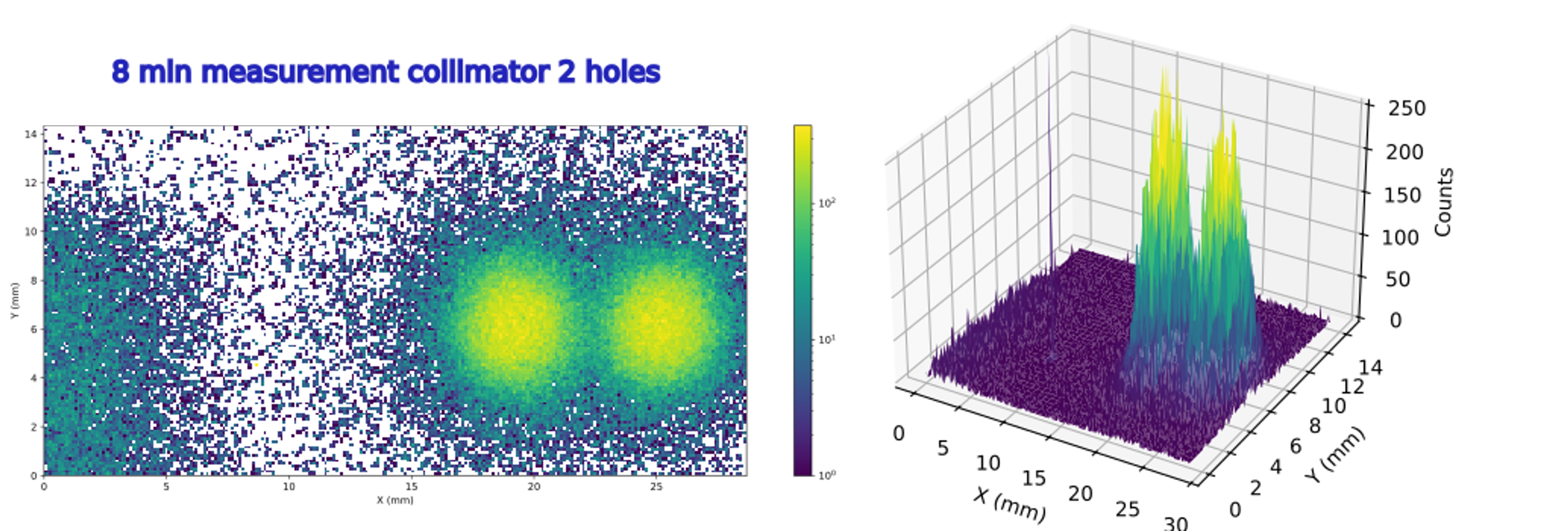 3 MBq
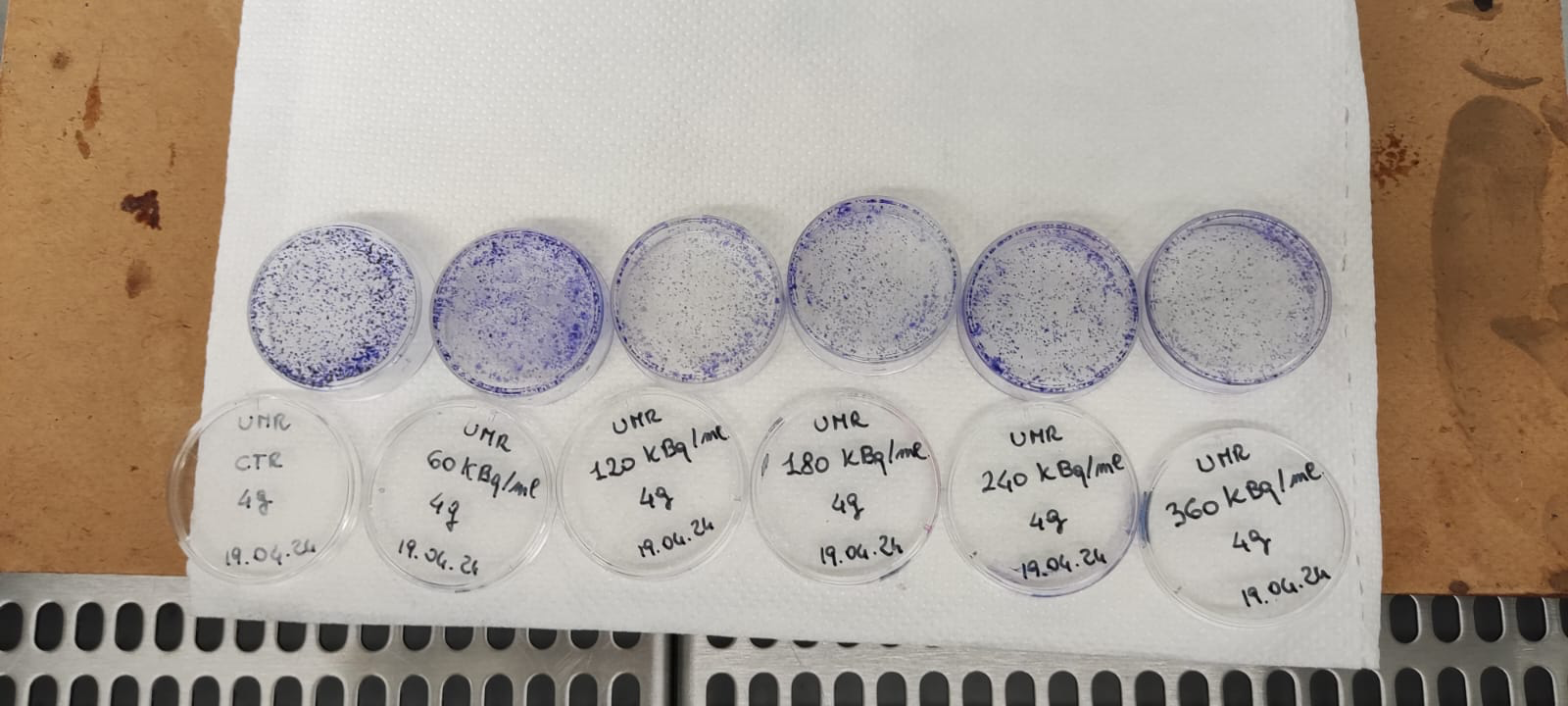 The same activities will be performed again in July, 2024 
and October, 2024.
20 MBq
WP1: Test with 111Ag in phantoms (2023)
Can Ag-111 be imaged?
Bruker In-Vivo Xtreme can perform pre-clinical imaging via 111Ag radiopharmaceuticals:
Used the Direct Radioisotopic Imaging (DRI) 
PMMA Phantoms filled with 111Ag solution
Xtreme will be used to evaluate the targeting efficiency-> Only planar distribution
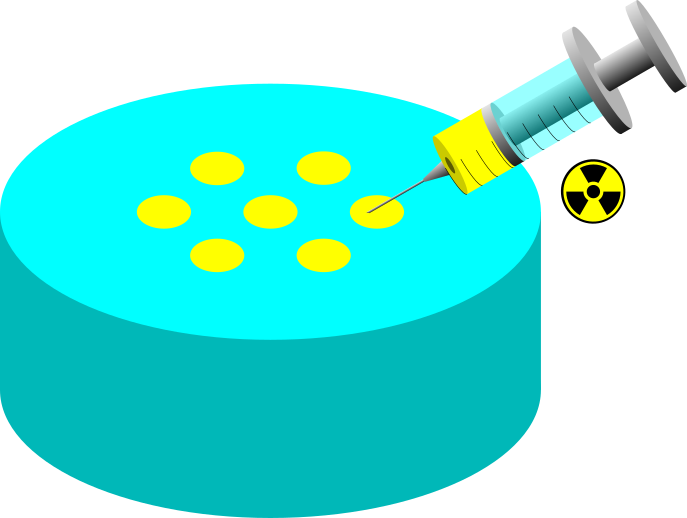 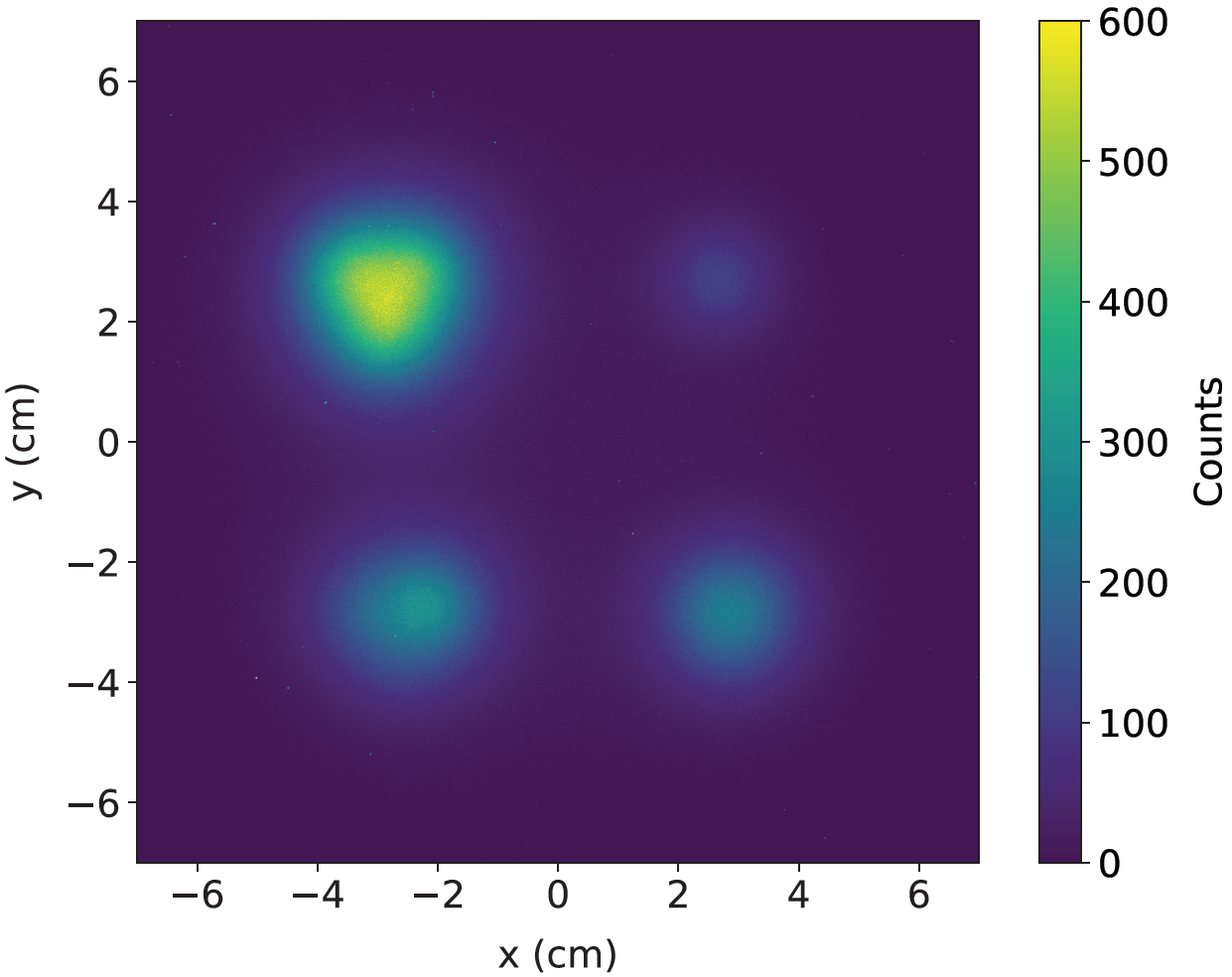 5 mm
2 mm
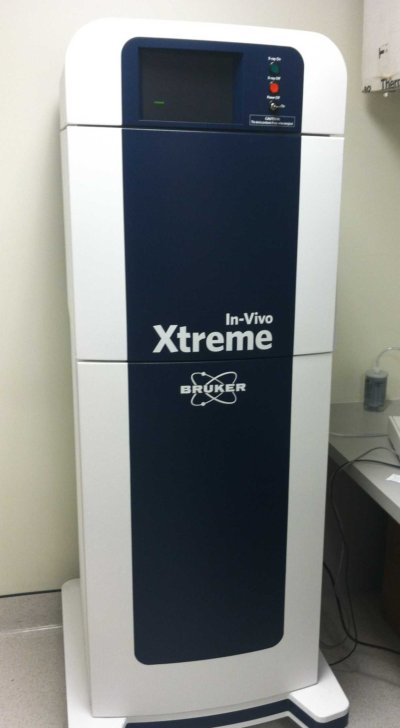 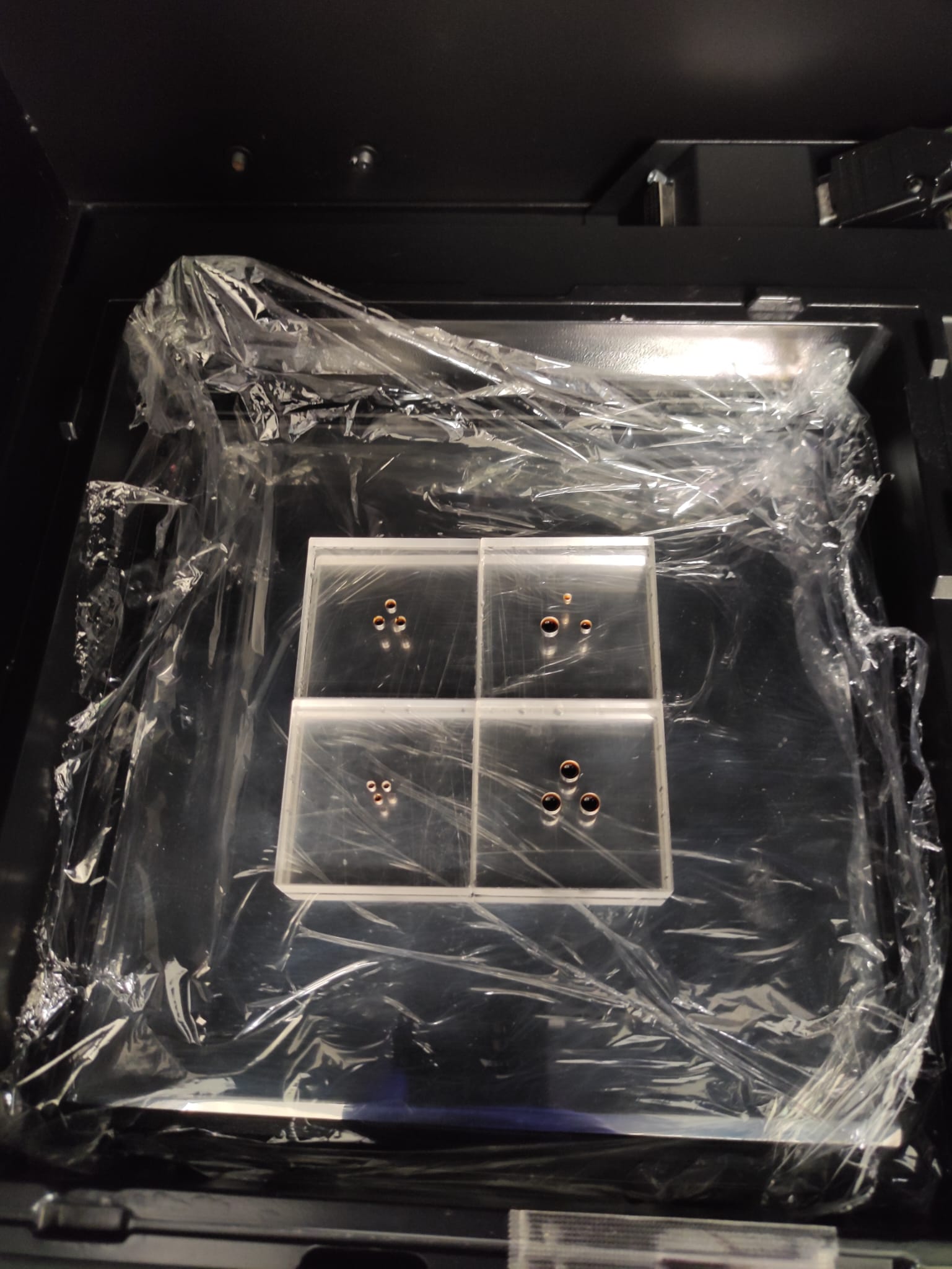 DRI
3 mm
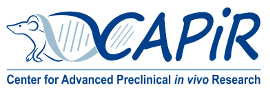 Nicola Zancopè, M.Sc. thesis - Uni. Padova, 2022
WP1: Imaging with free 111Ag (March 2024)
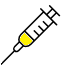 111Ag
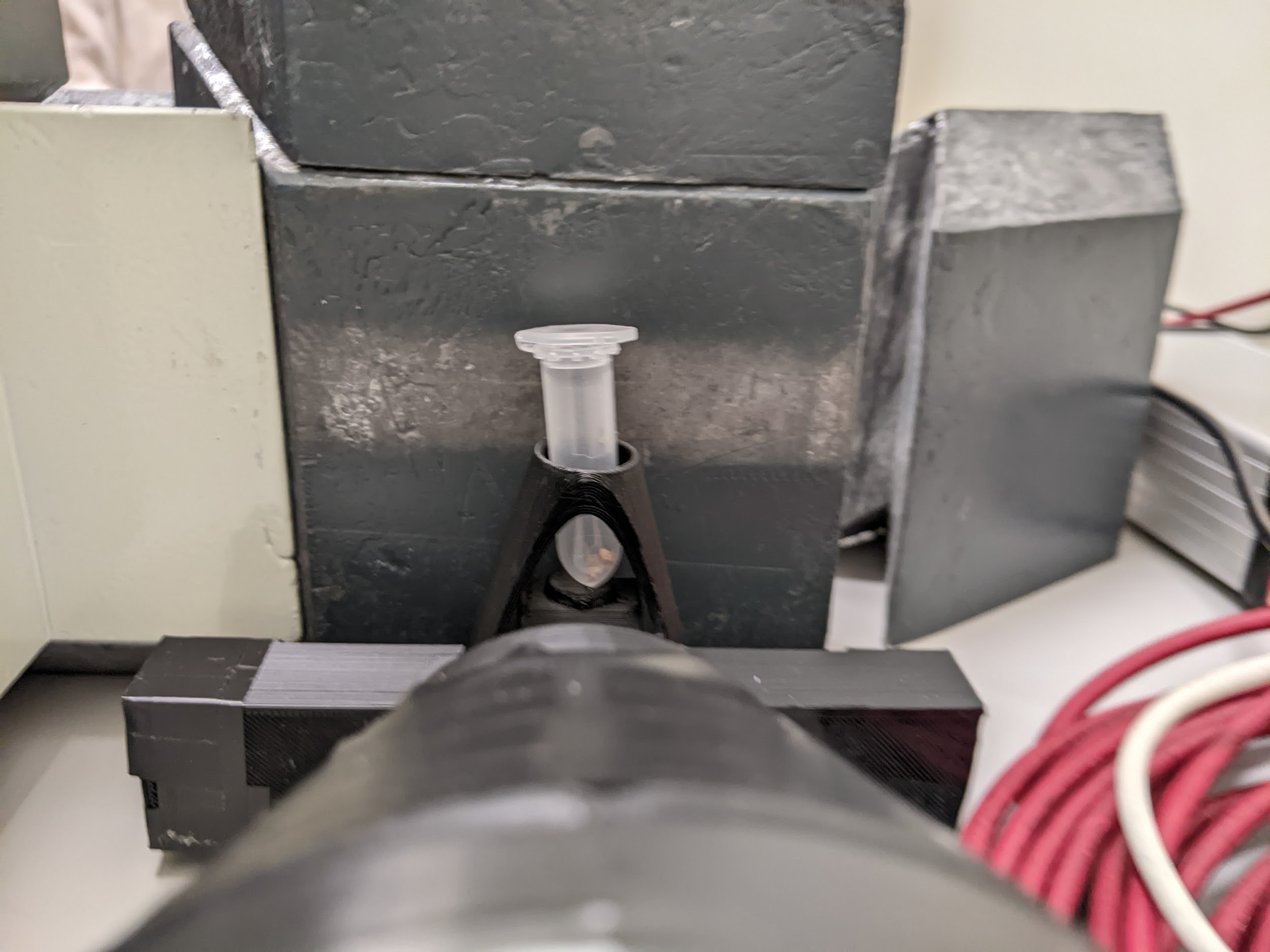 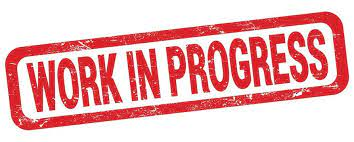 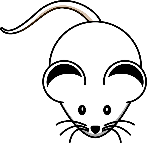 150 mg of 110Pd
irradiated in the LENA
central thimble
biodistribution
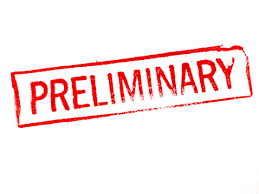 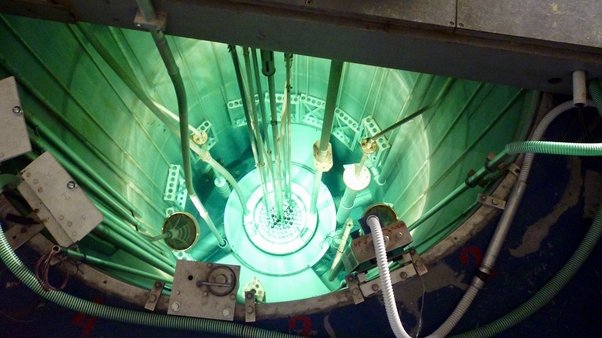 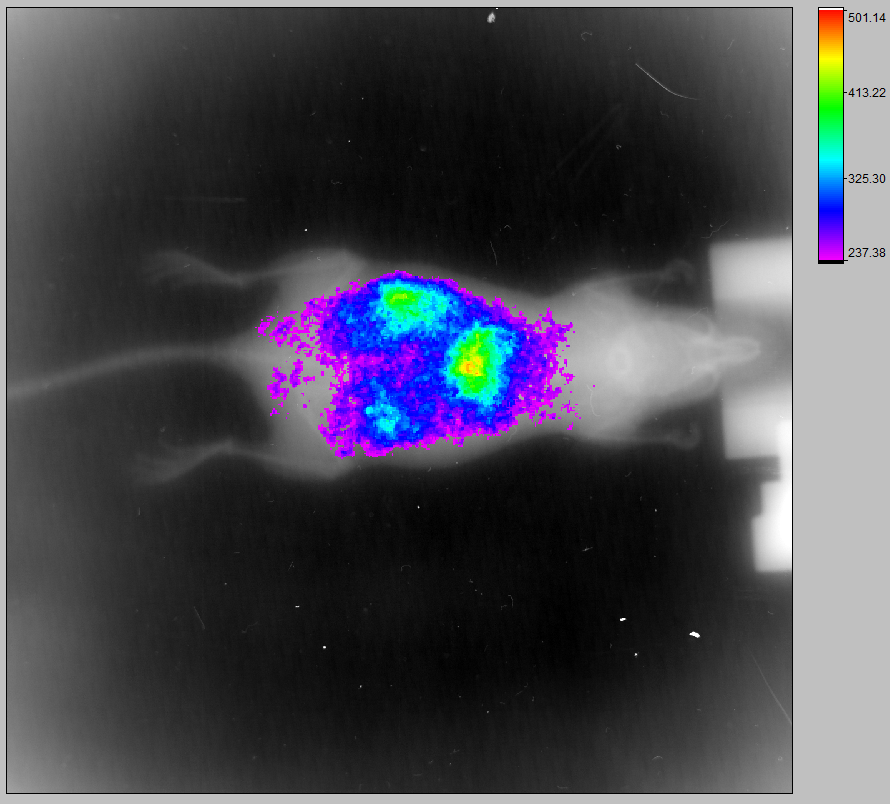 in vivo imaging
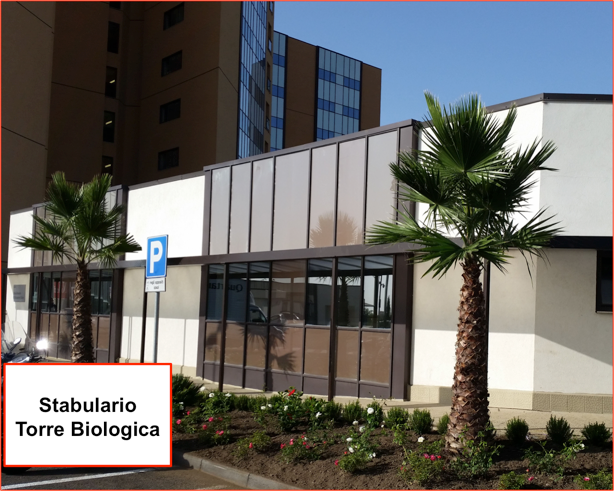 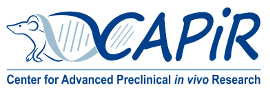 Obtained 88 MBq of 111Ag
5 days after injection
13
WP3 – Detector construction
MS3.2 Planar imaging detector construction for Ag-111 γ detection
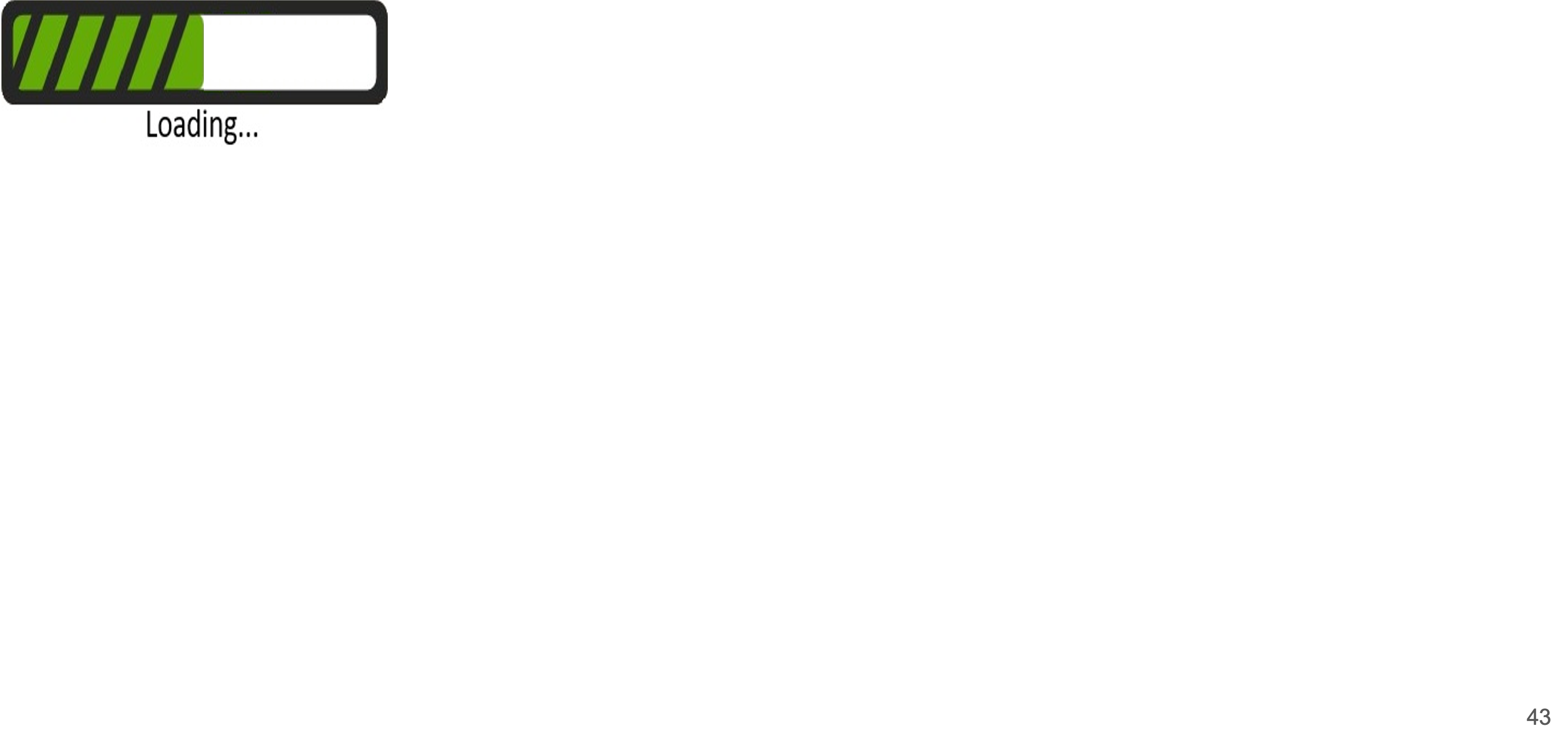 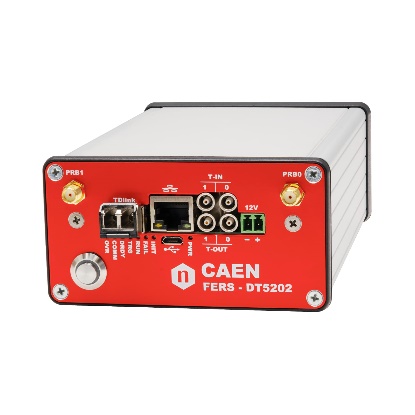 System built up to now:
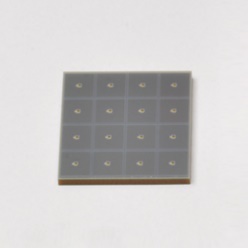 Device used to image γ radiation emitting radioisotopes;
Selected elements:
Electronics
CAEN FERS DT5202
 Optical photon detectors (SiPM)
Hamamatsu S14161 8x8 ch 3x3 mm²
 Collimator (tungsten)
2 mm holes, 1 mm septa, 30 mm length
 Scintillating crystal (GAGG)
1x1x26 mm3 matrix
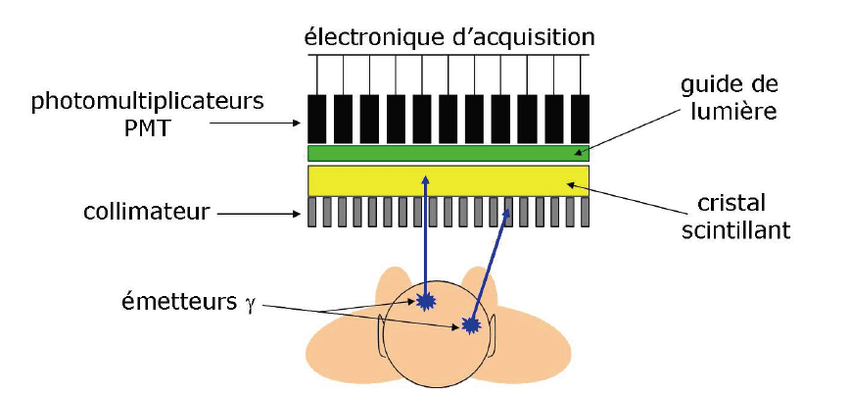 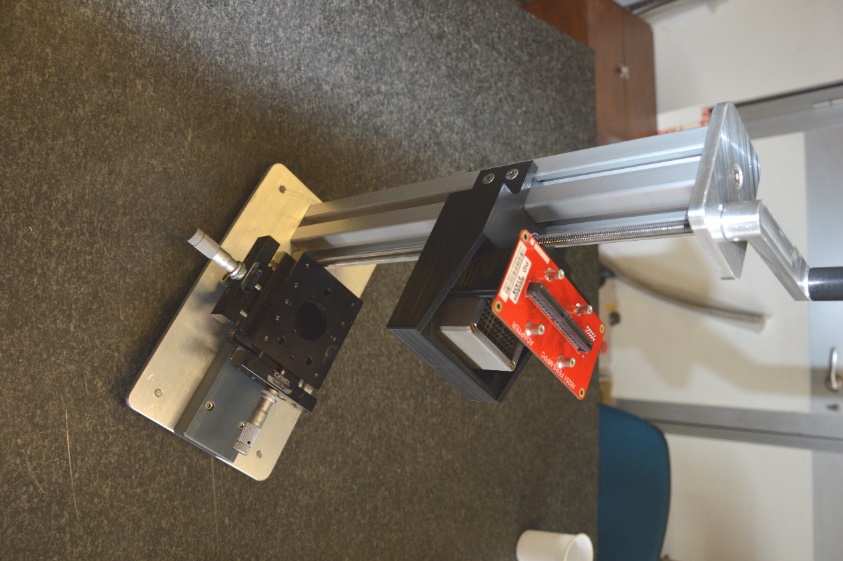 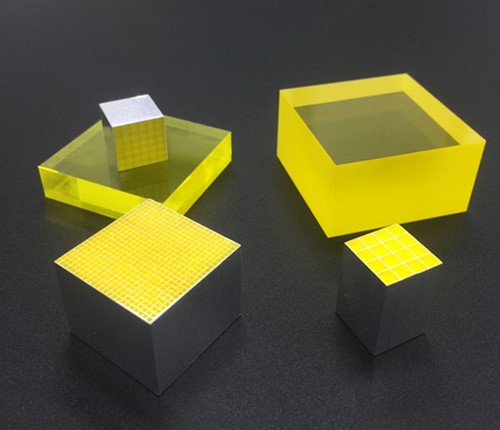 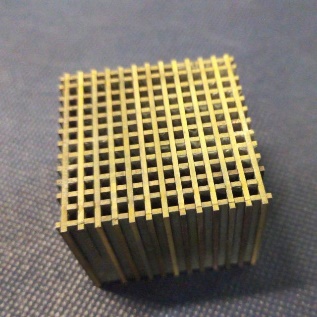 WP3 – System characterization
MS3.3 Characterization and test of the planar system
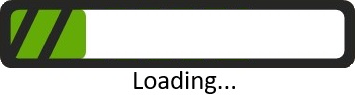 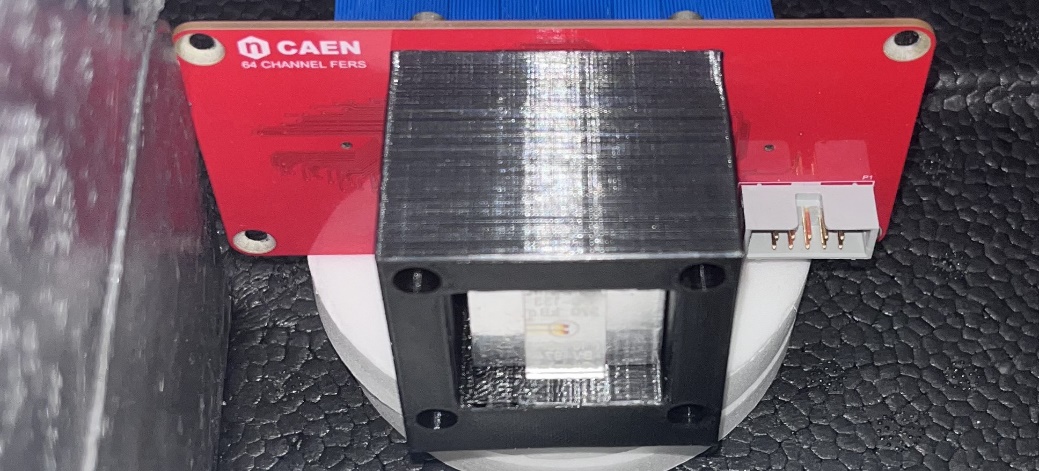 Experiments were conducted at Bologna (S. Spadano  E. Borciani); 

  Simulations can give a reference.
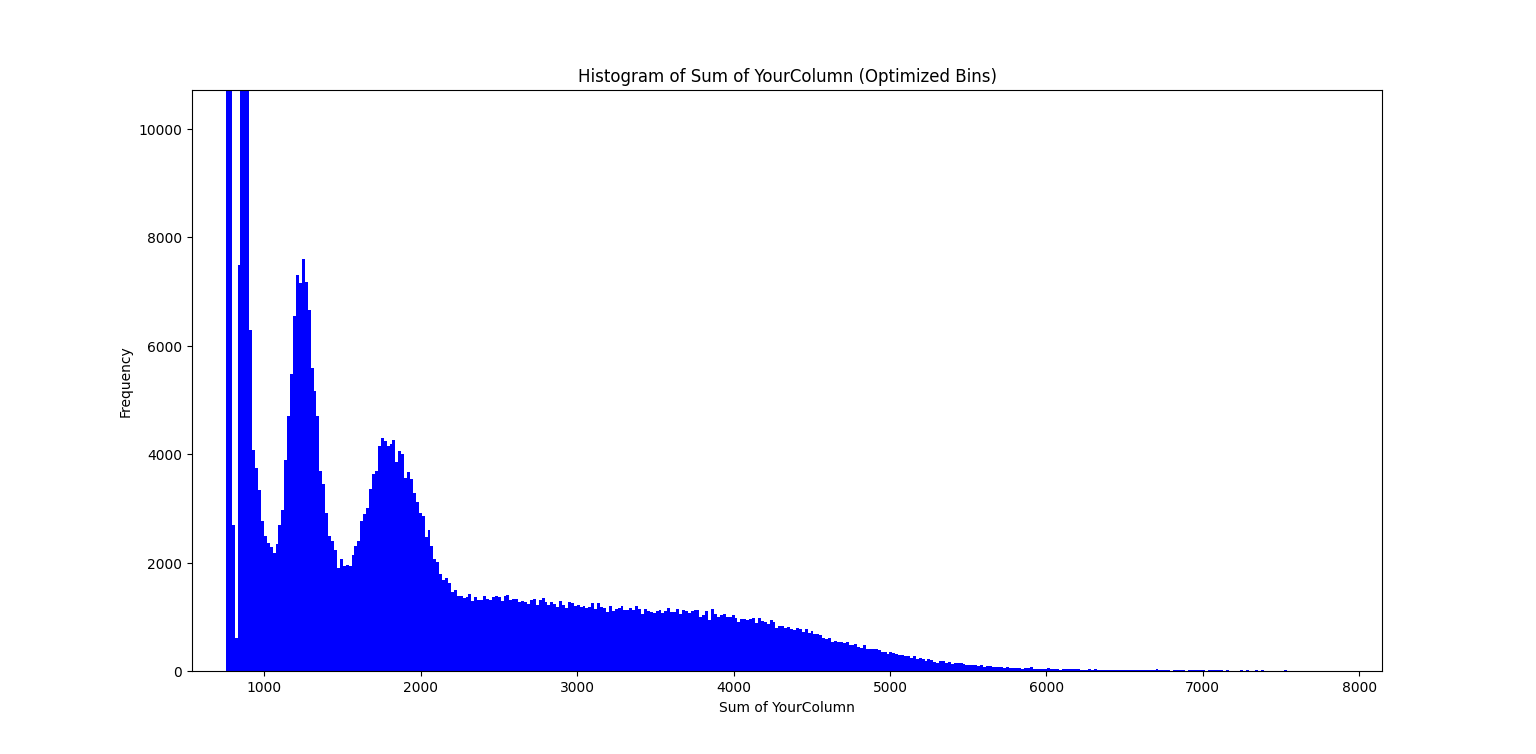 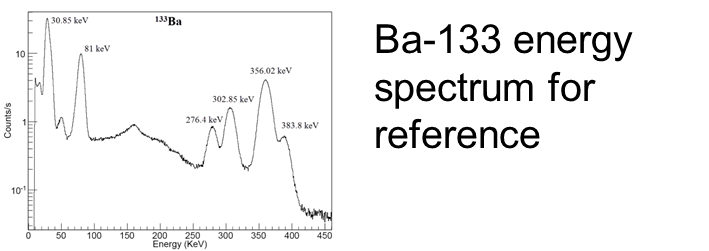 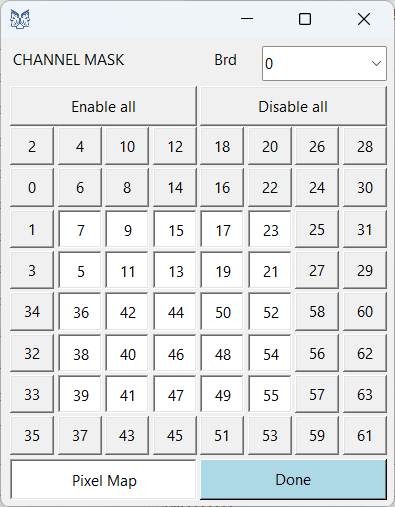 The signal from 25 channels is integrated
First tests with Ag-111 are planned by the end of the year.
Laser flat field correction
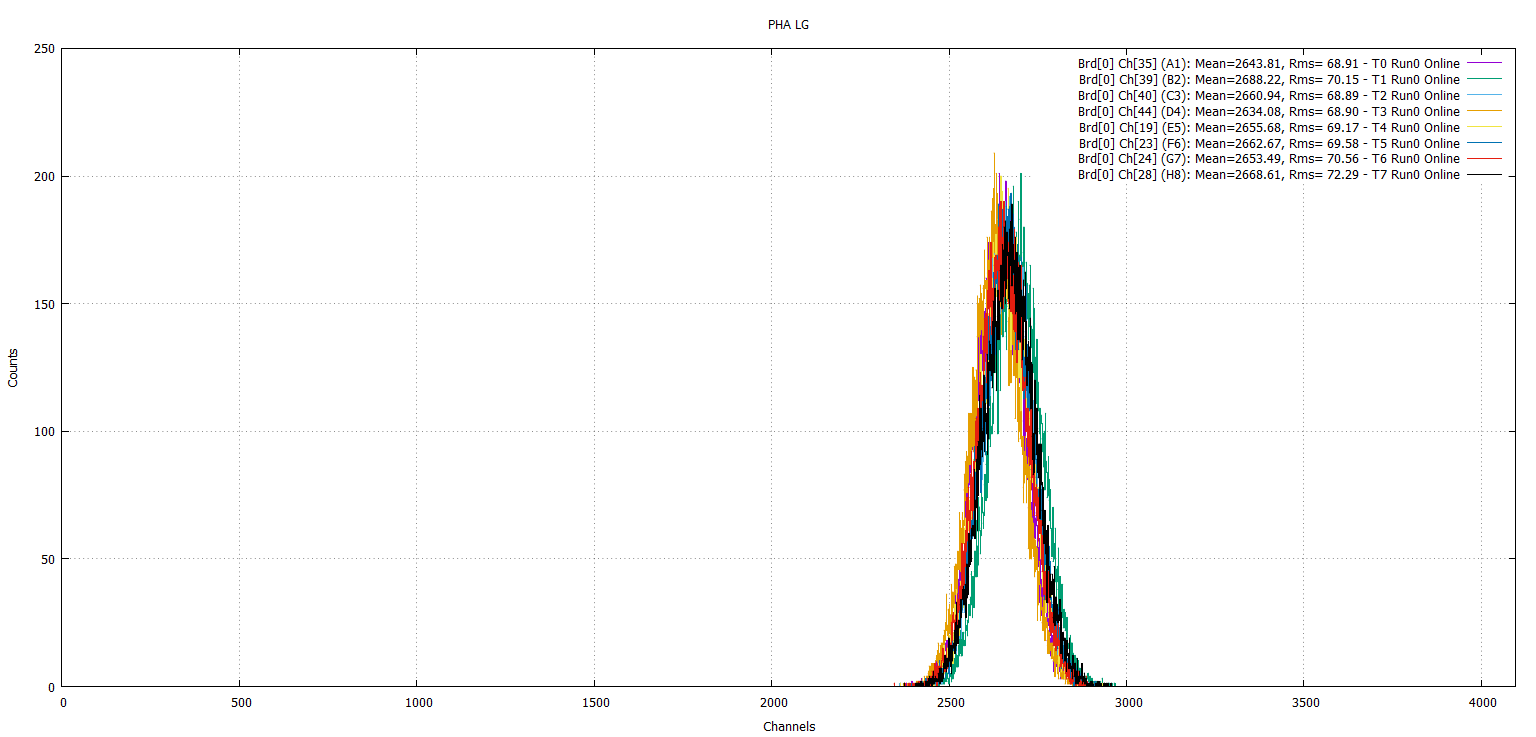 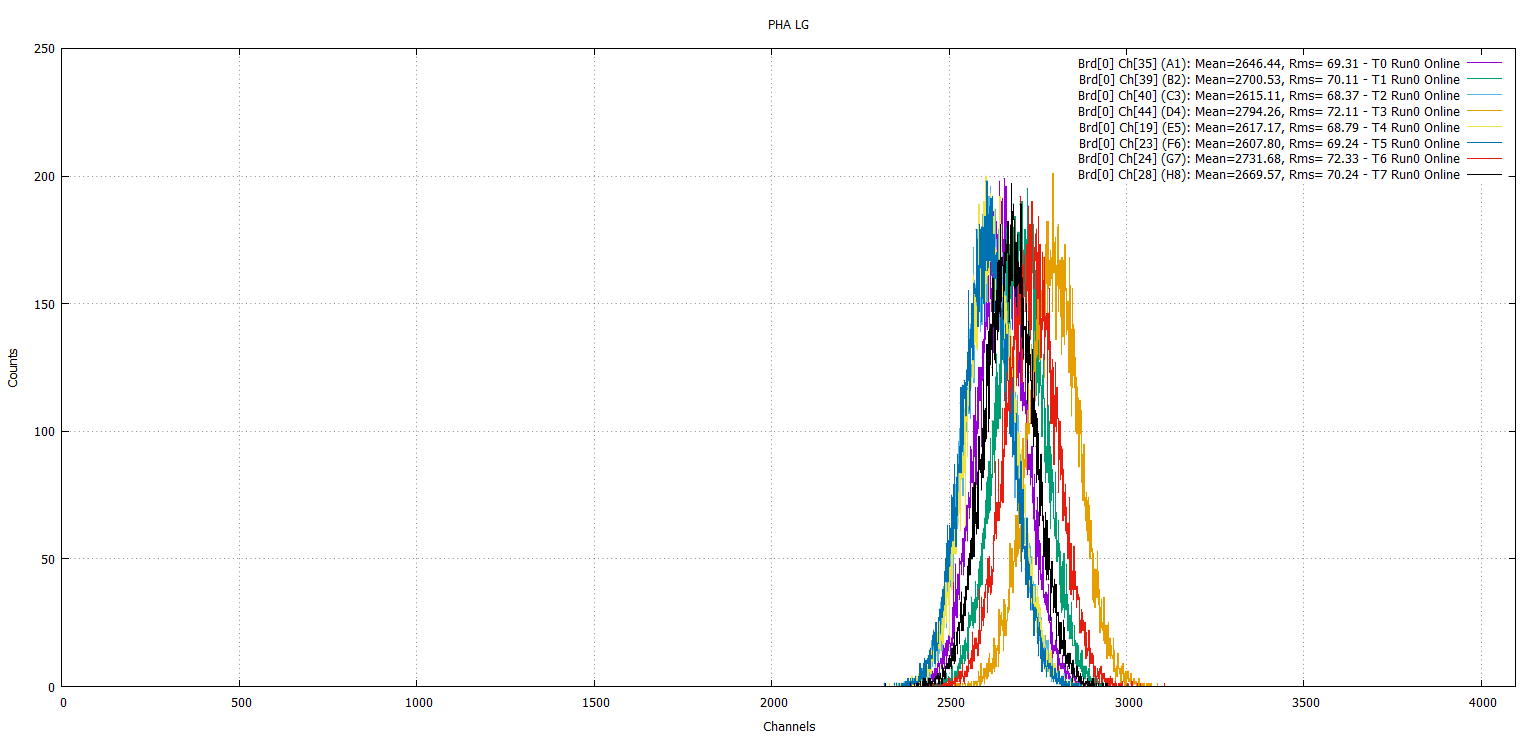 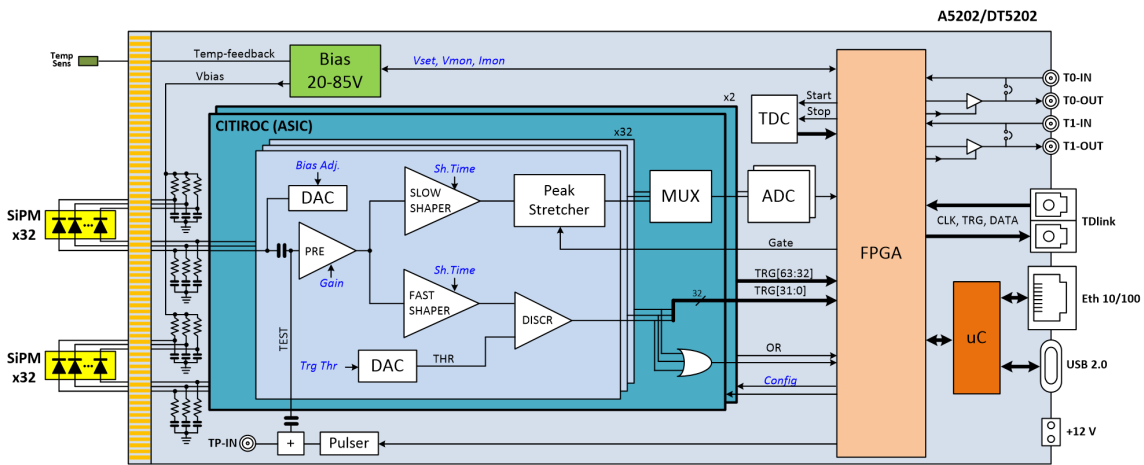 64 channels
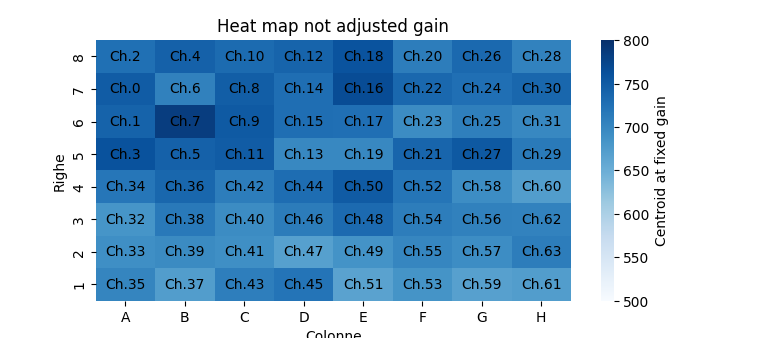 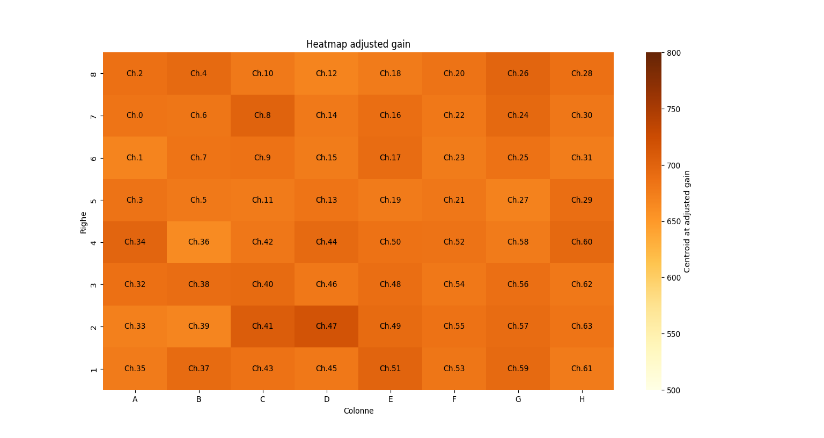 Main goals for 2024
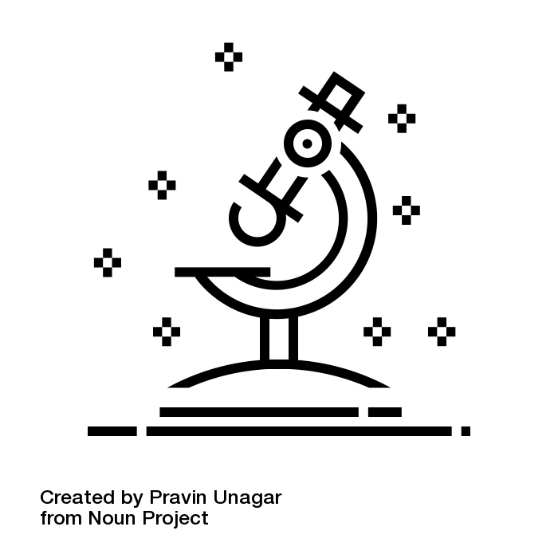 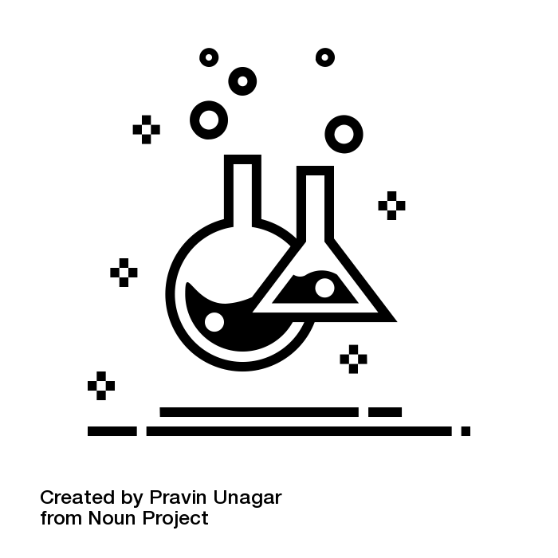 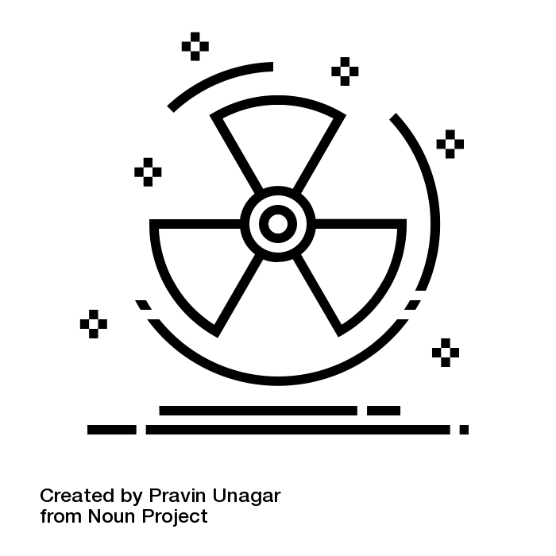 111Ag compound into a scaffold (WP1)
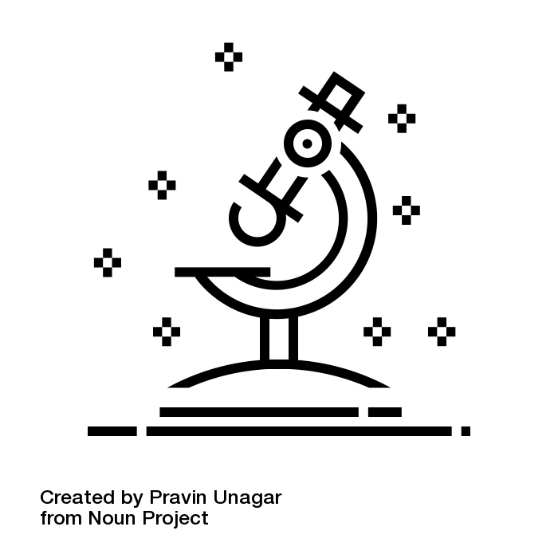 111Ag compound  in front a β detector (WP2)
111Ag production & separation
@ LENA
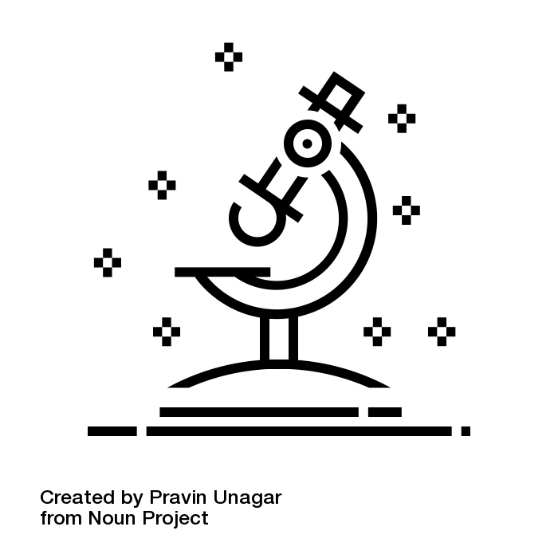 111Ag compound in front a γ camera (WP3)
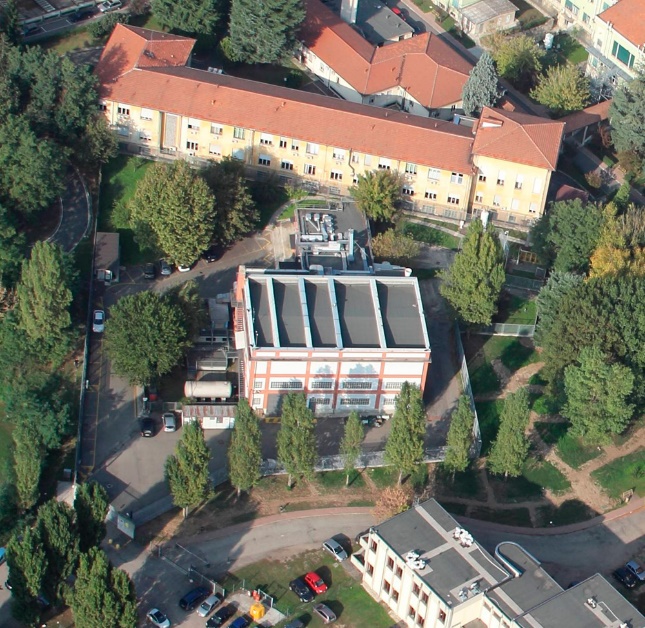 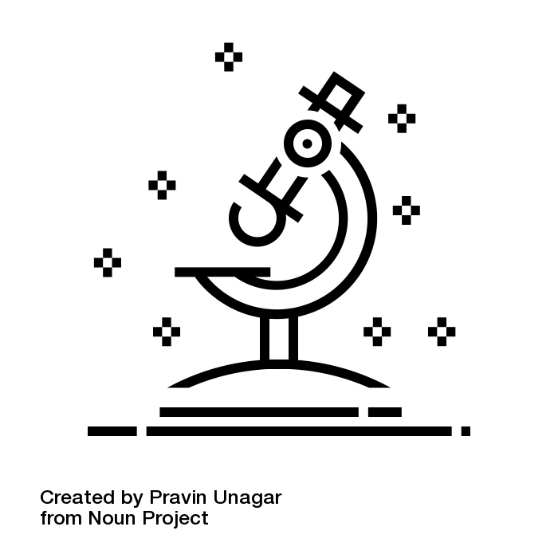 111Ag compound into a cell cultures (WP4)
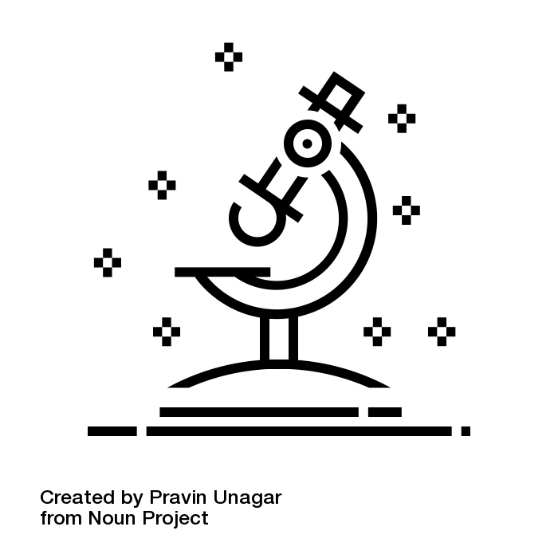 111Ag compound into a mice -> 3 run
ISOLPHARM budget for 2025
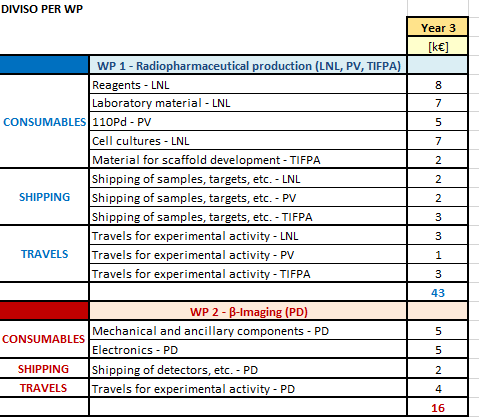 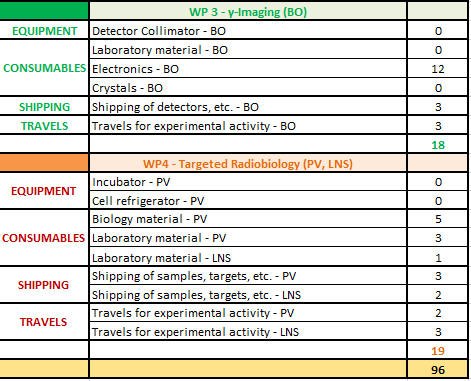 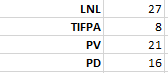 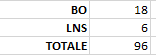 The ISOLPHARM Team
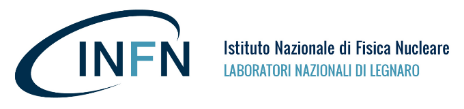 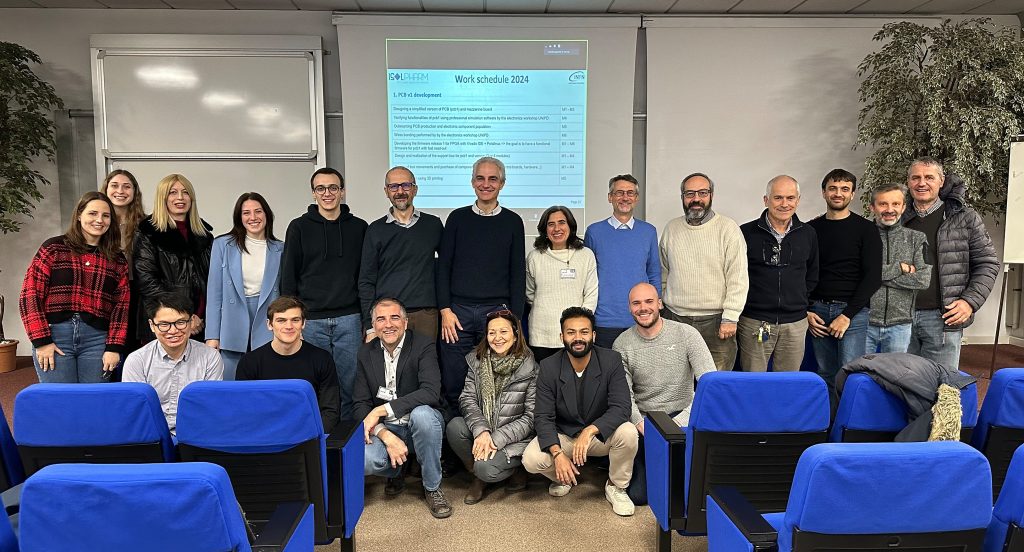 Post-graduate students:

Alberto Arzenton, Daiyuan Chen, Jessica Delgado, Giorgio Grosso, Omorjit Singh Khwairakpam, Aurora Leso, Davide Serafini, Nicola Zancopè
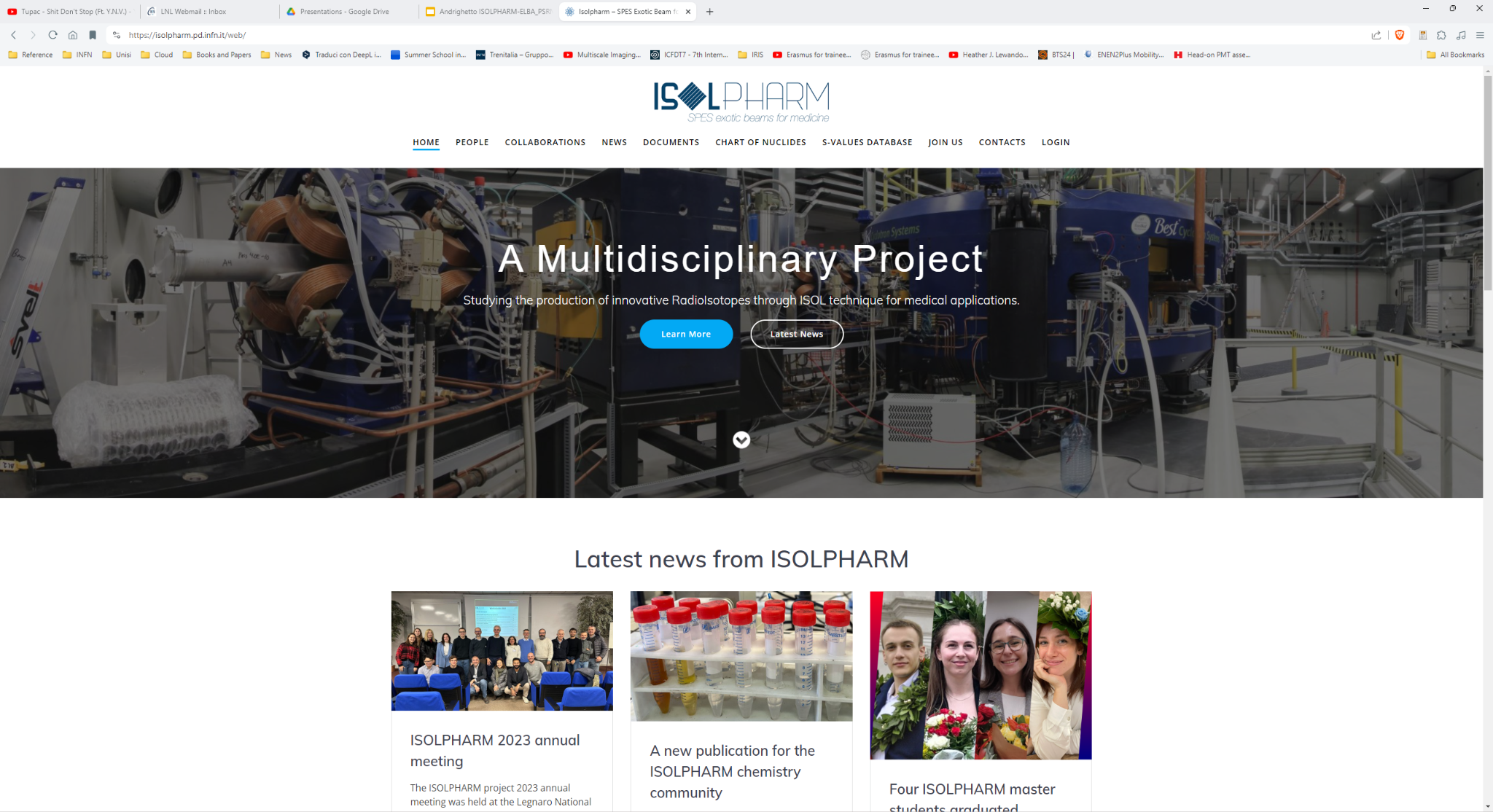 Thank you for your kind attention!
Visit our webpage: https://isolpharm.pd.infn.it/web/